ООО НПП «Электротех»
Ижевск
Компания
Научно-производственное предприятяие «Электротех» является разработчиком и производителем 
Системы контроля технологических процессов цементирования скважин СКЦС-01 

Компании 15 лет, осуществляет поставки СКЦС-01 более 10 лет.
СКЦС-01
СКЦС-01 используется в нефтегазовой отрасли при проведении следующих работ: 
цементирование скважин,
капитальный ремонт скважин,
ремонтно-изоляционные работы.
СКЦС-01 может использоваться в различных технологиях, где происходит прокачкажидкостей различных плотностей.
Параметры
СКЦС-01 производит измерение, регистрацию и контроль следующих параметров: 
Плотность от 750 до 2400 кг/м3,
Расход до 180 м3/ч,
Давление до 40 МПа,
Температура от -40 до +100 °C.
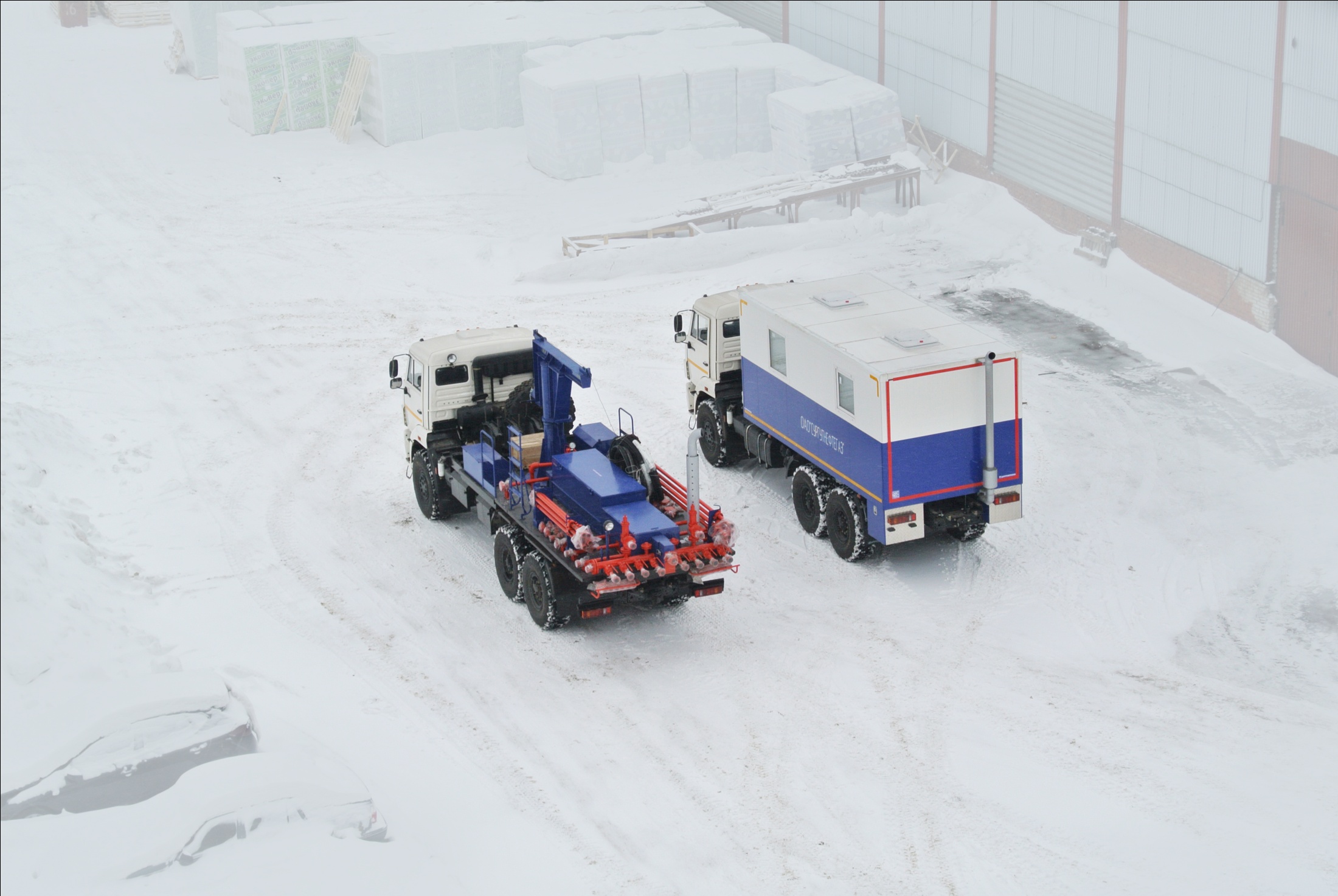 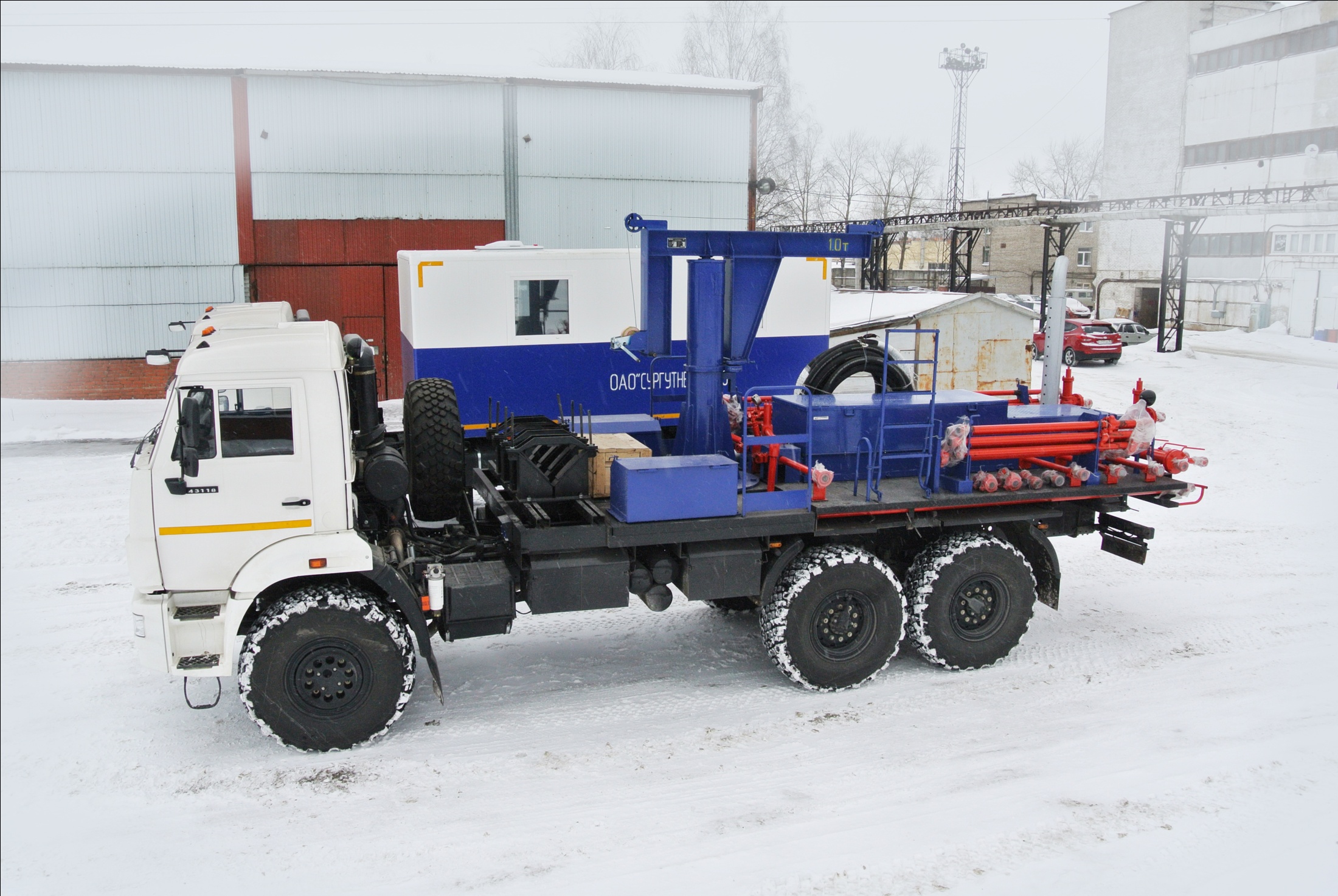 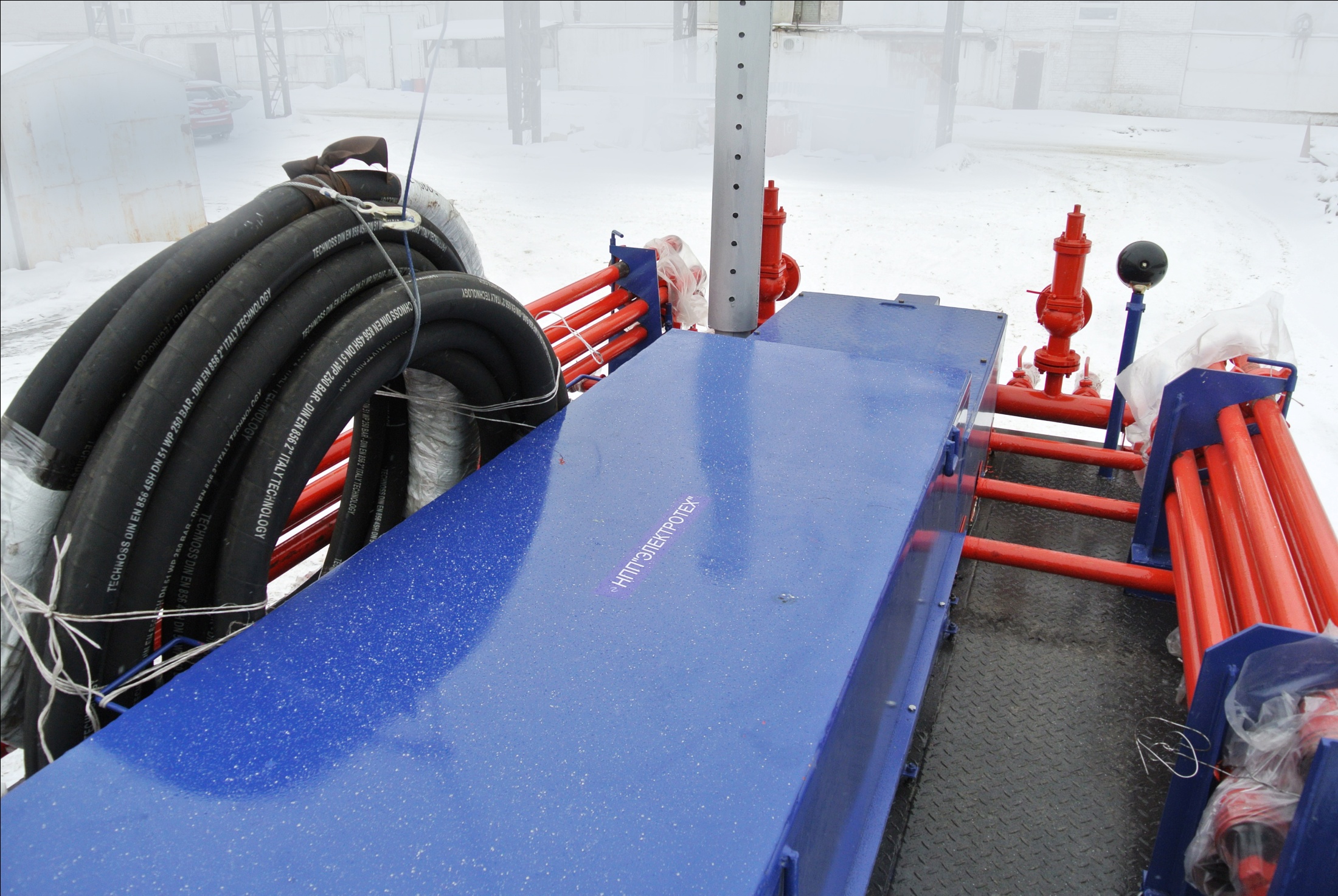 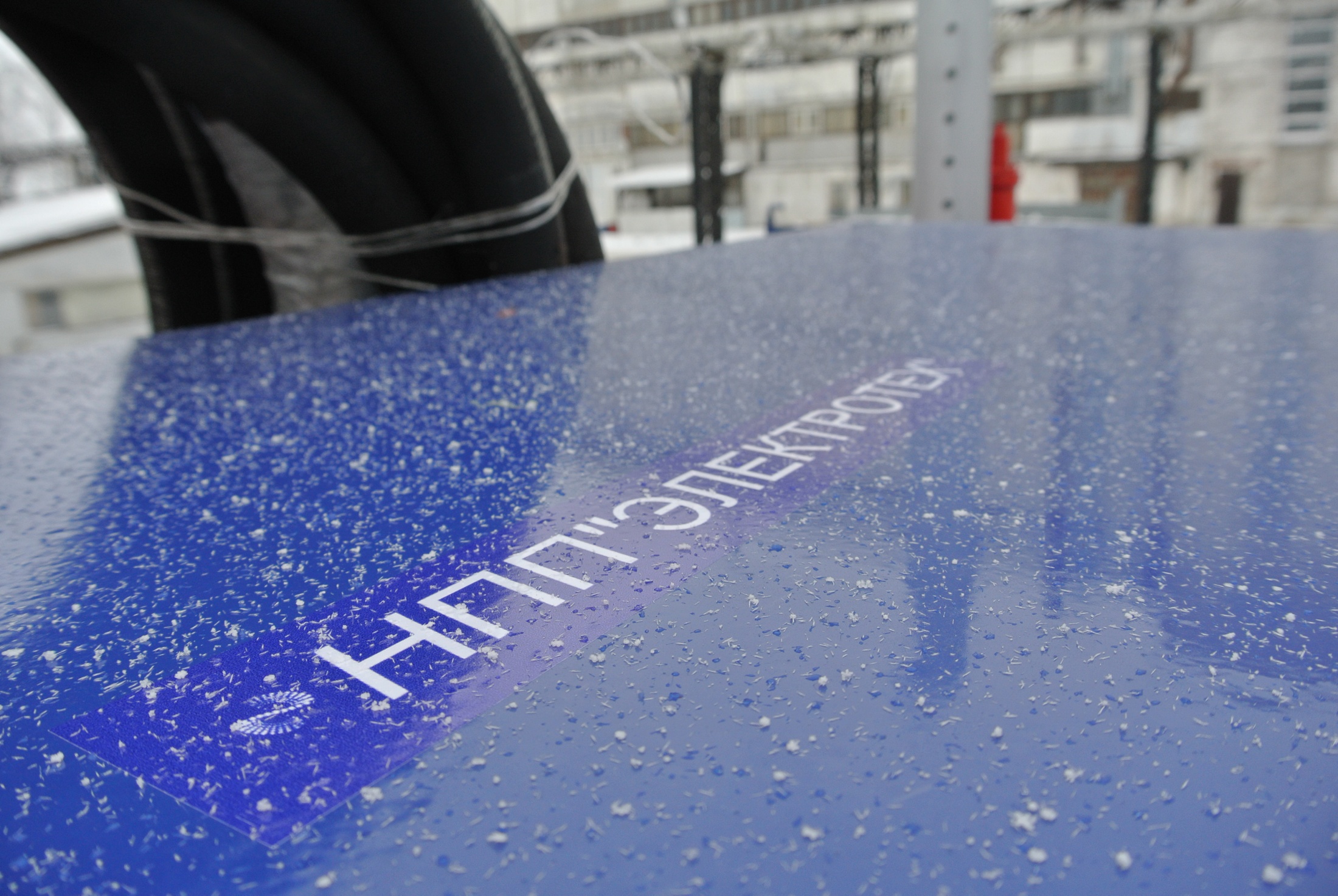 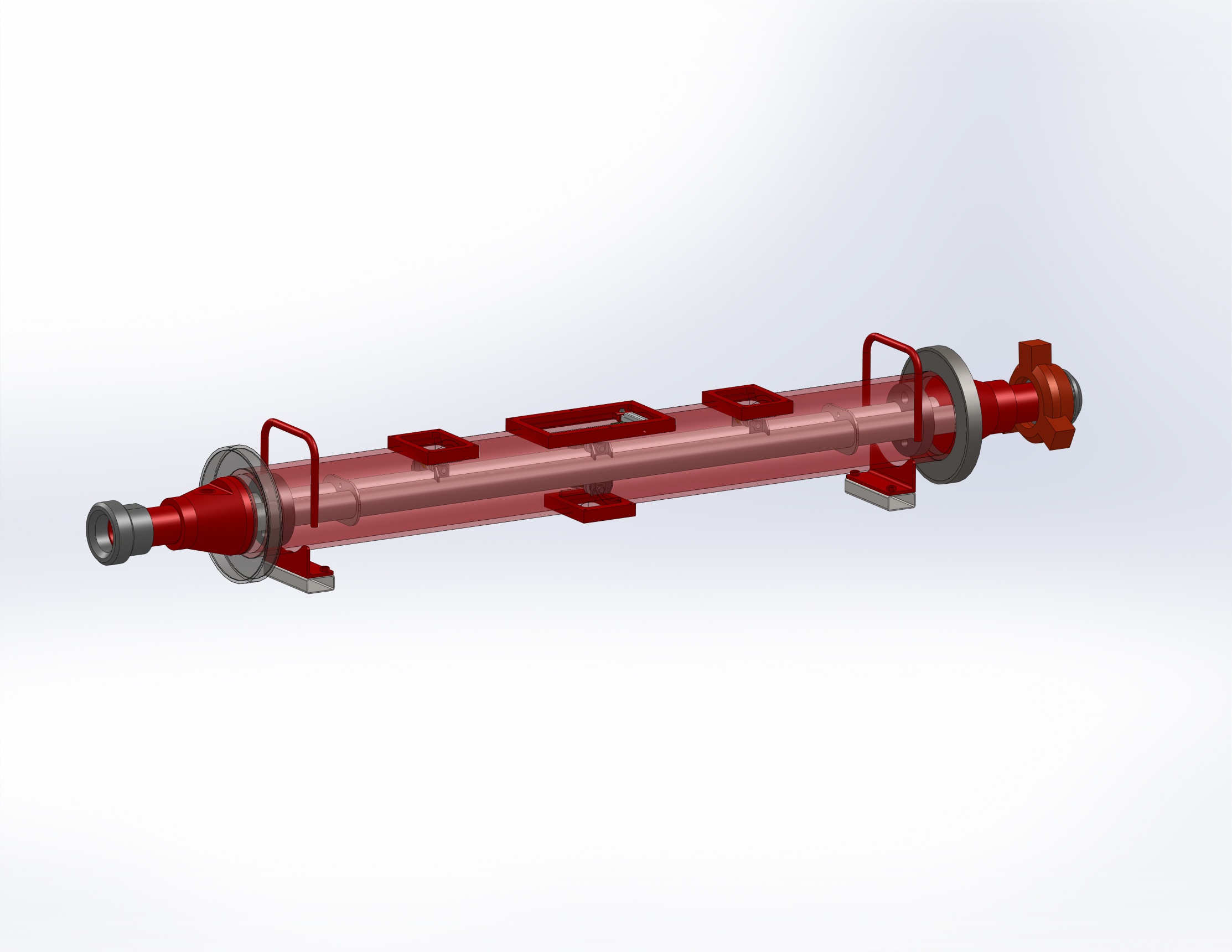 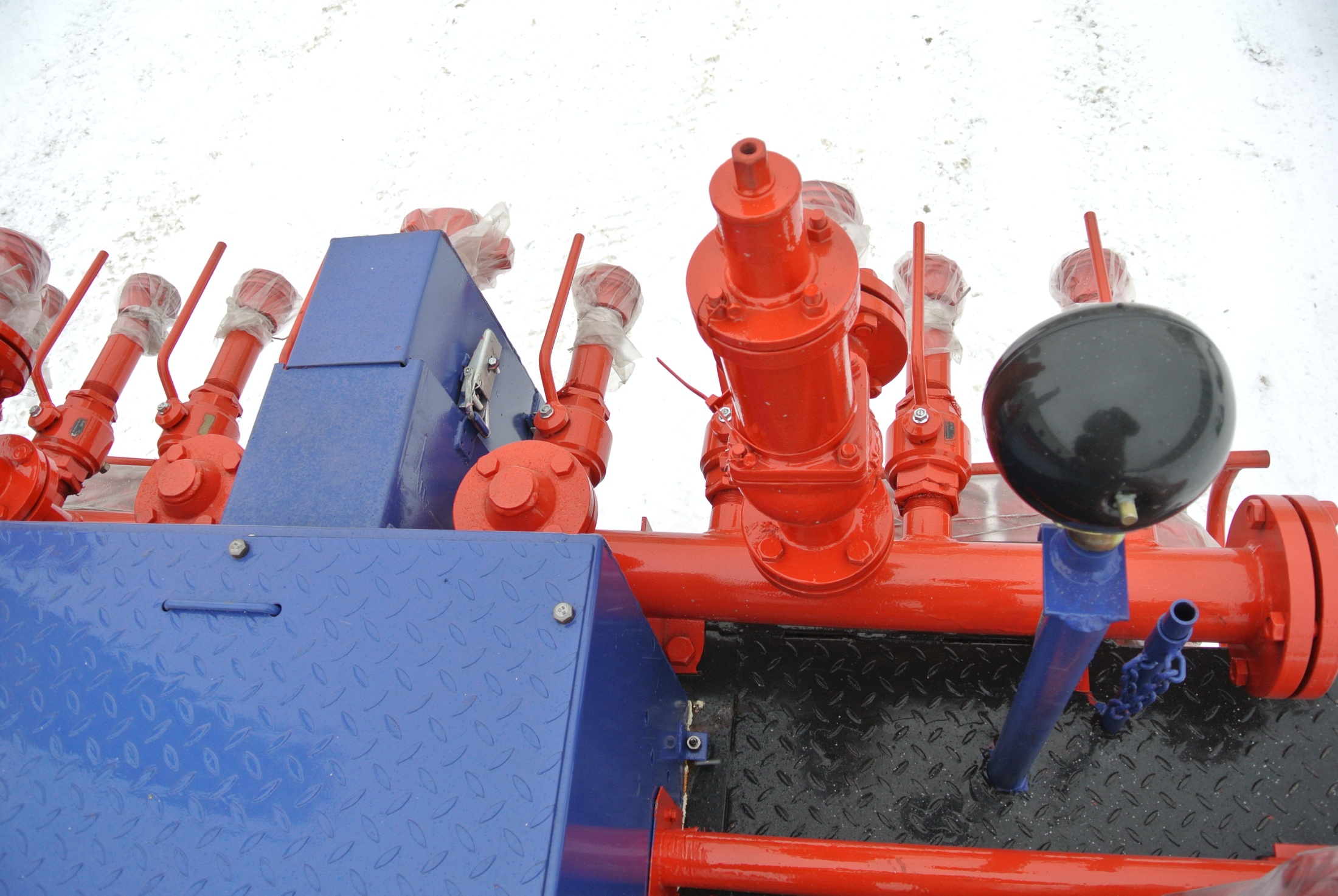 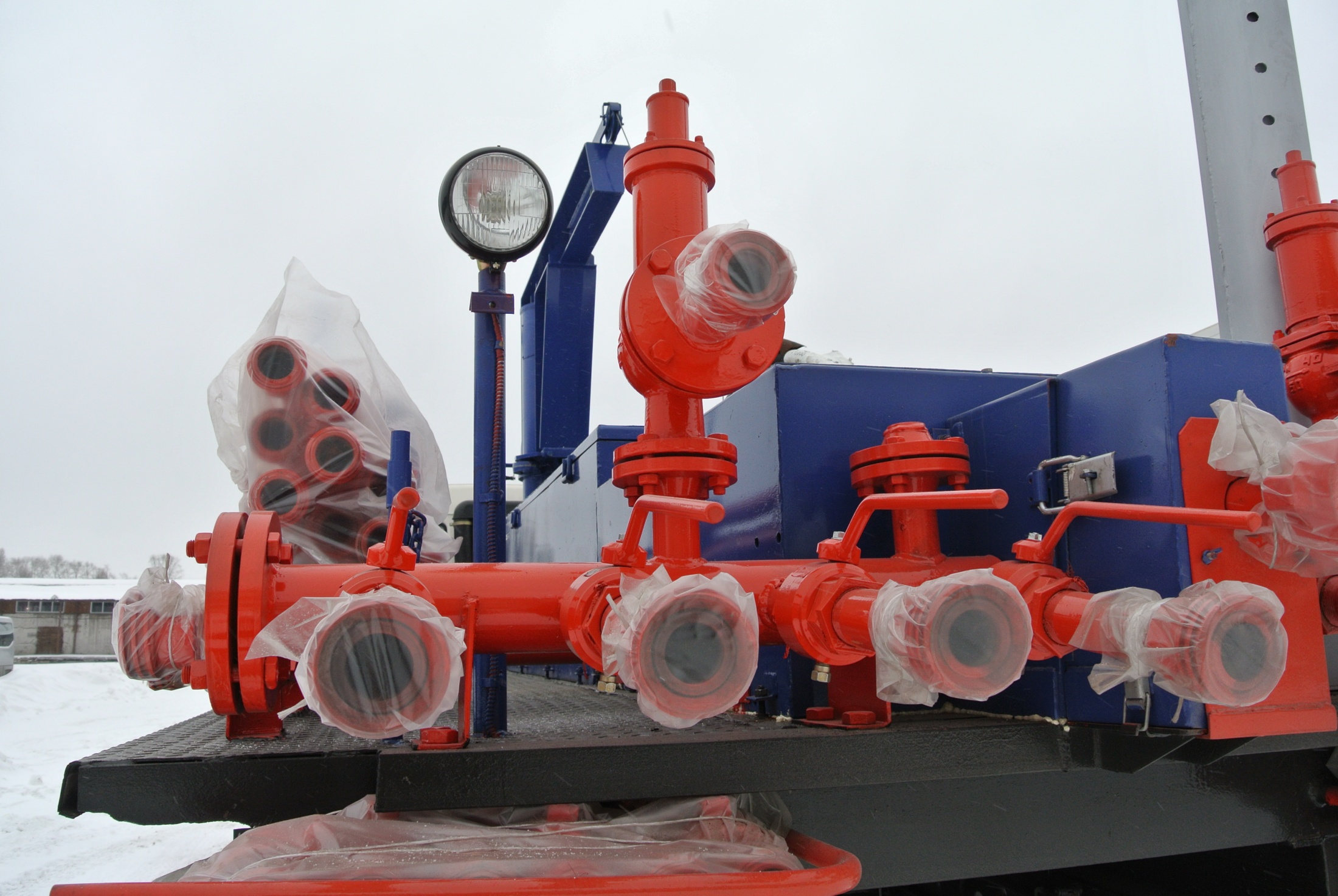 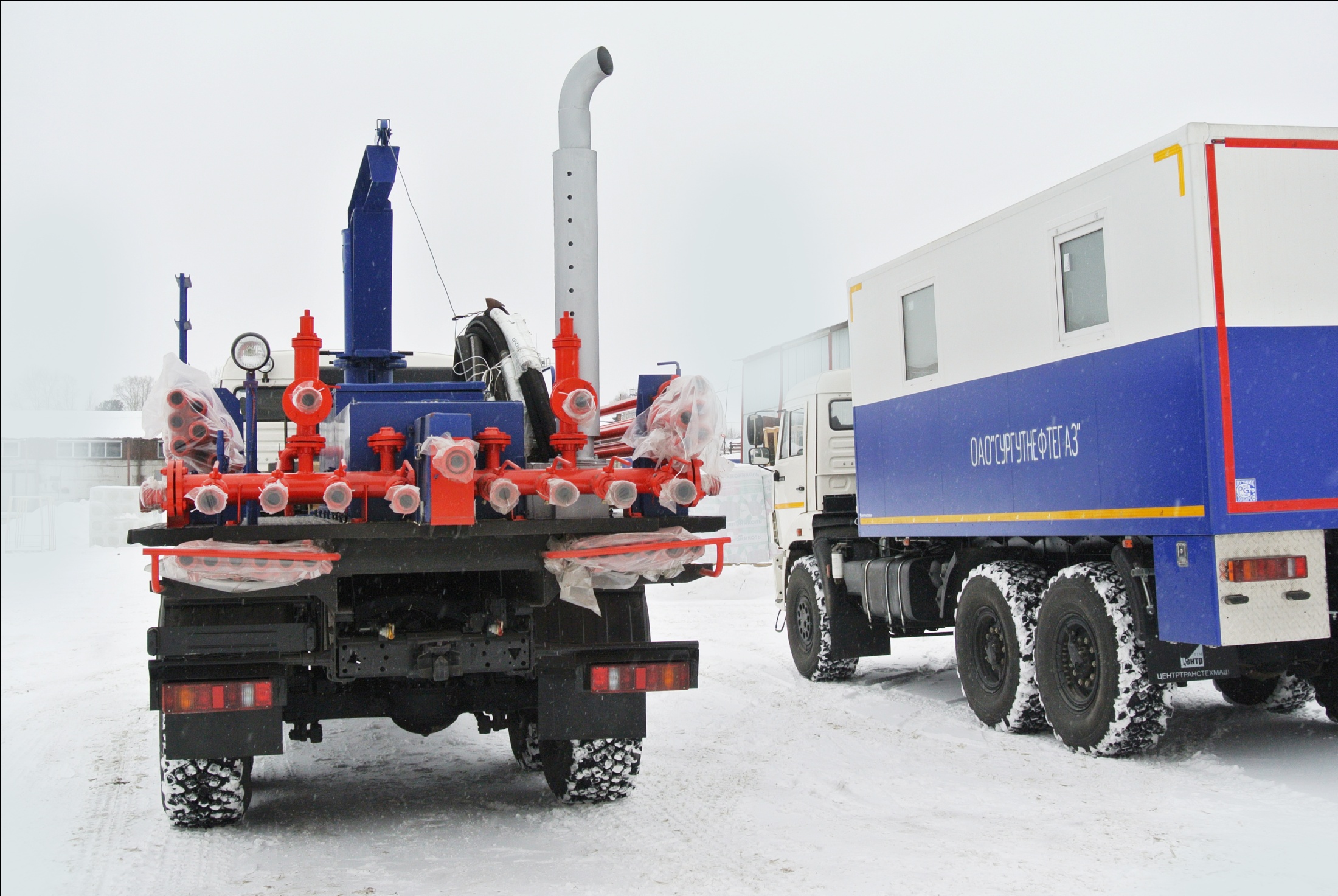 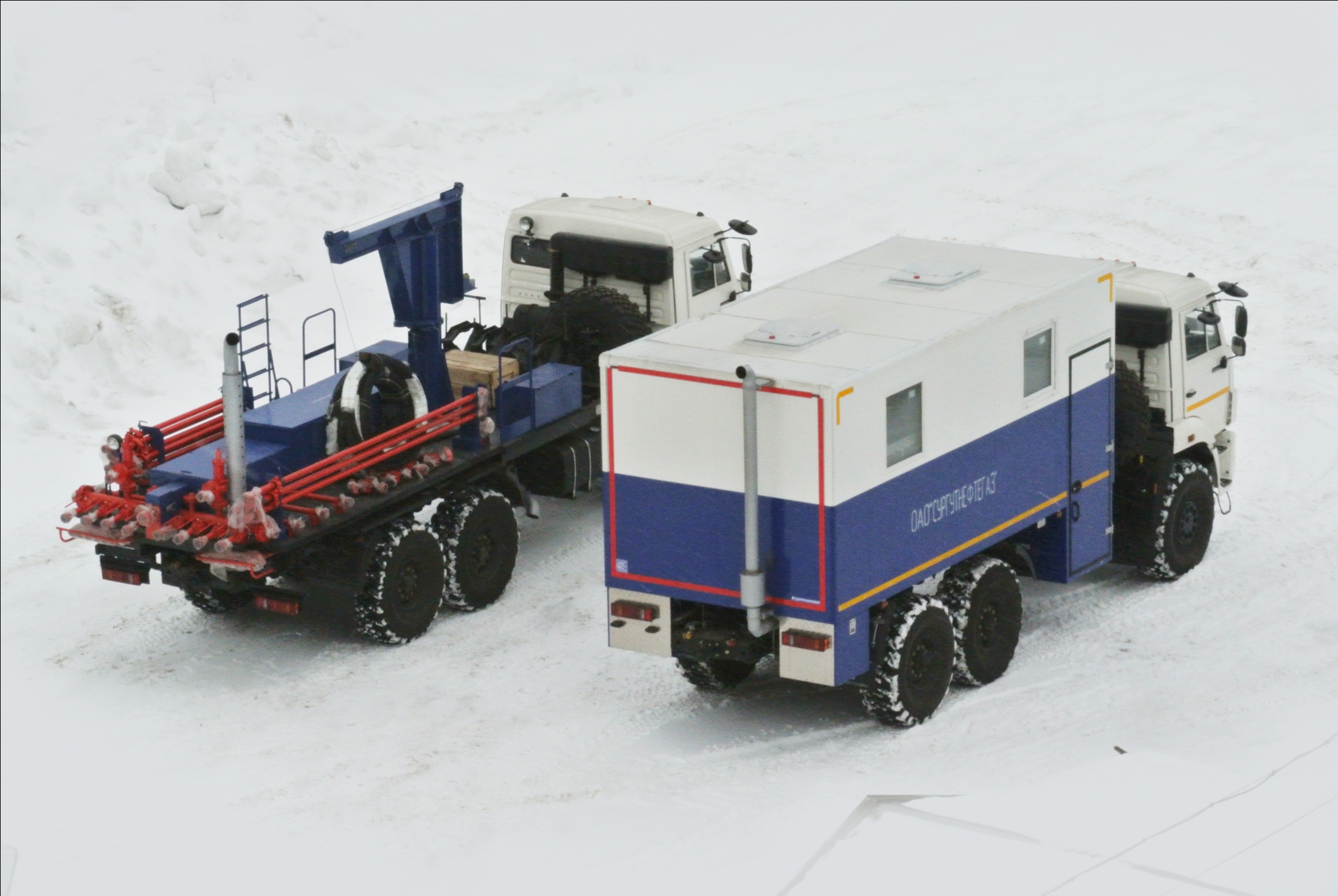 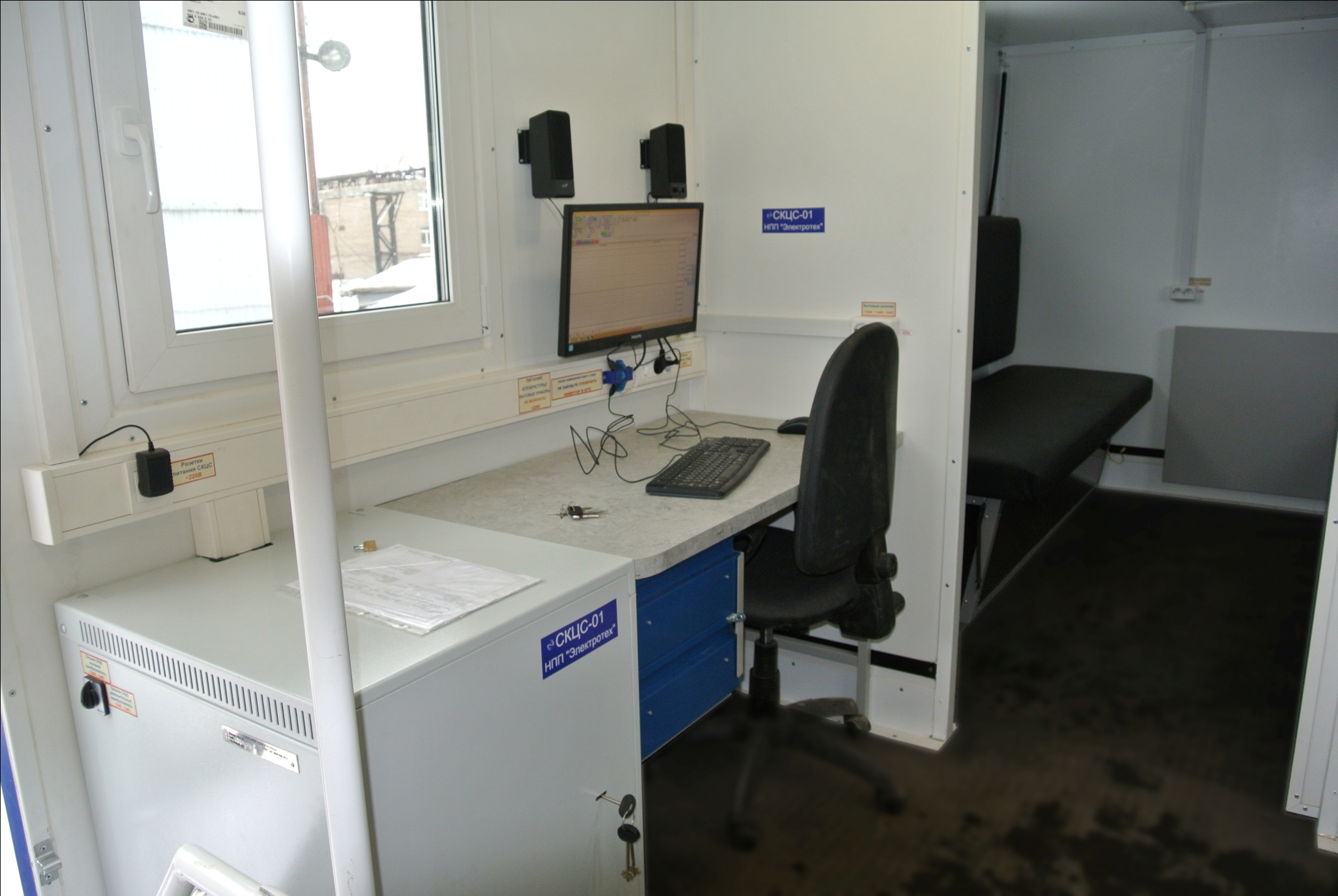 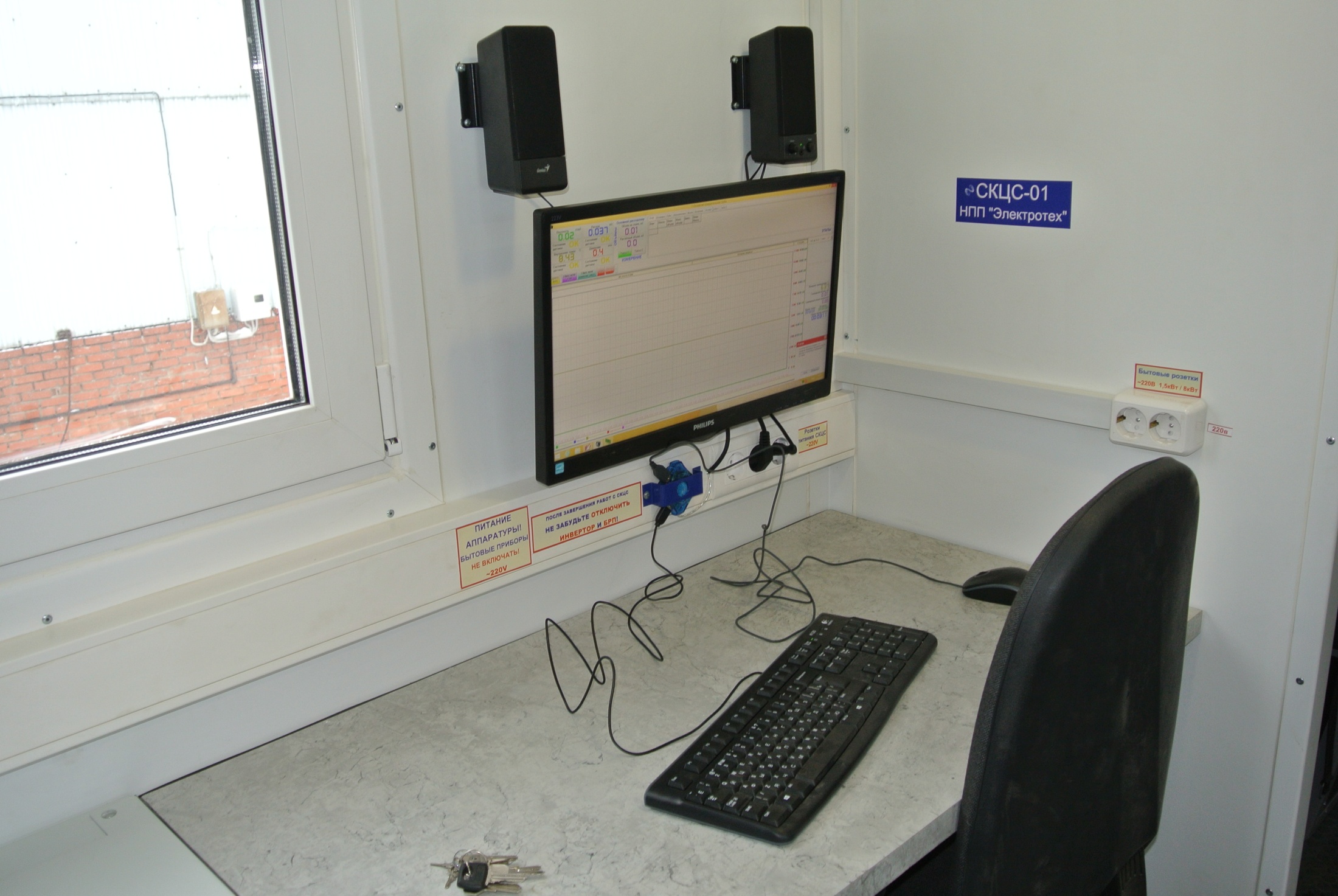 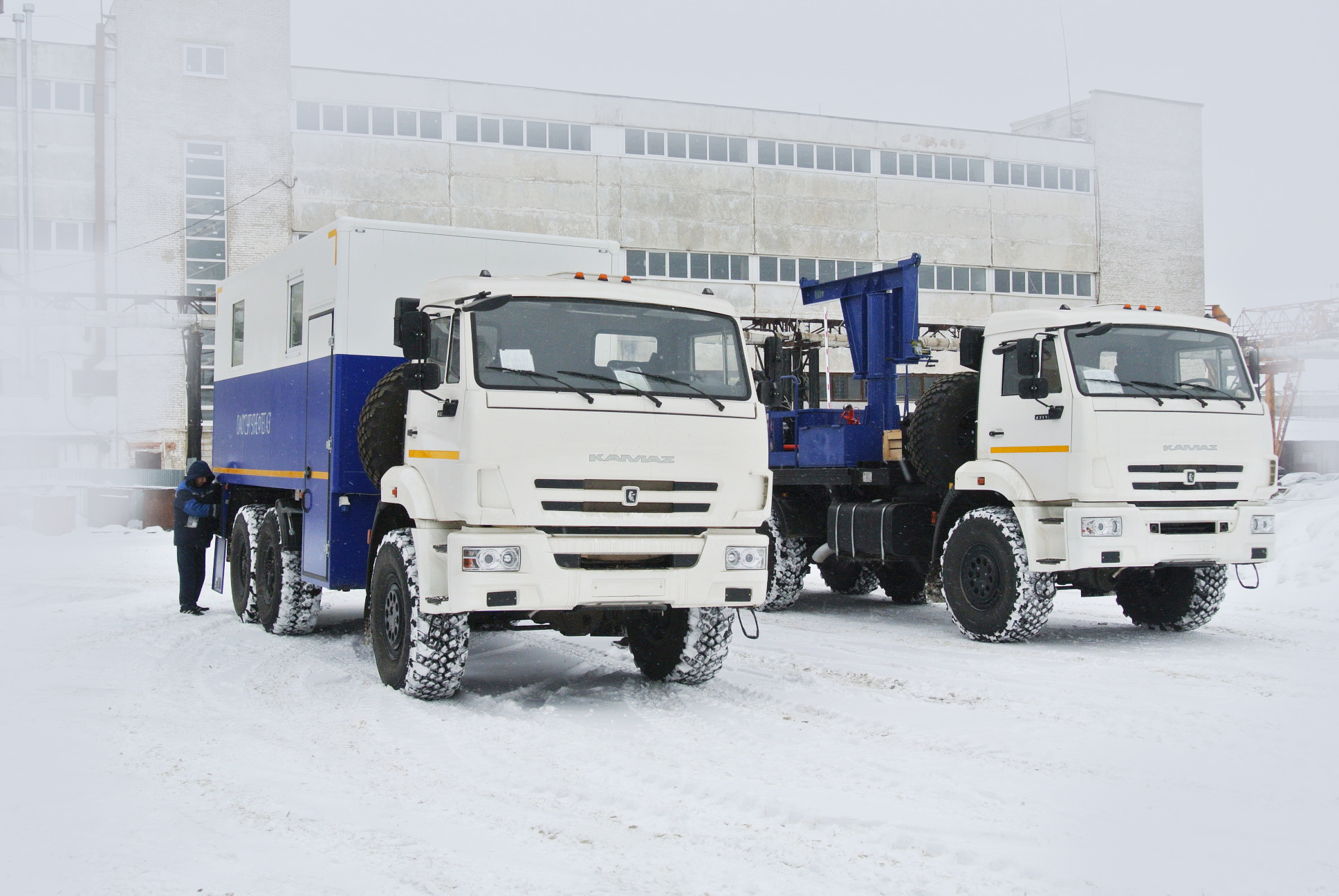 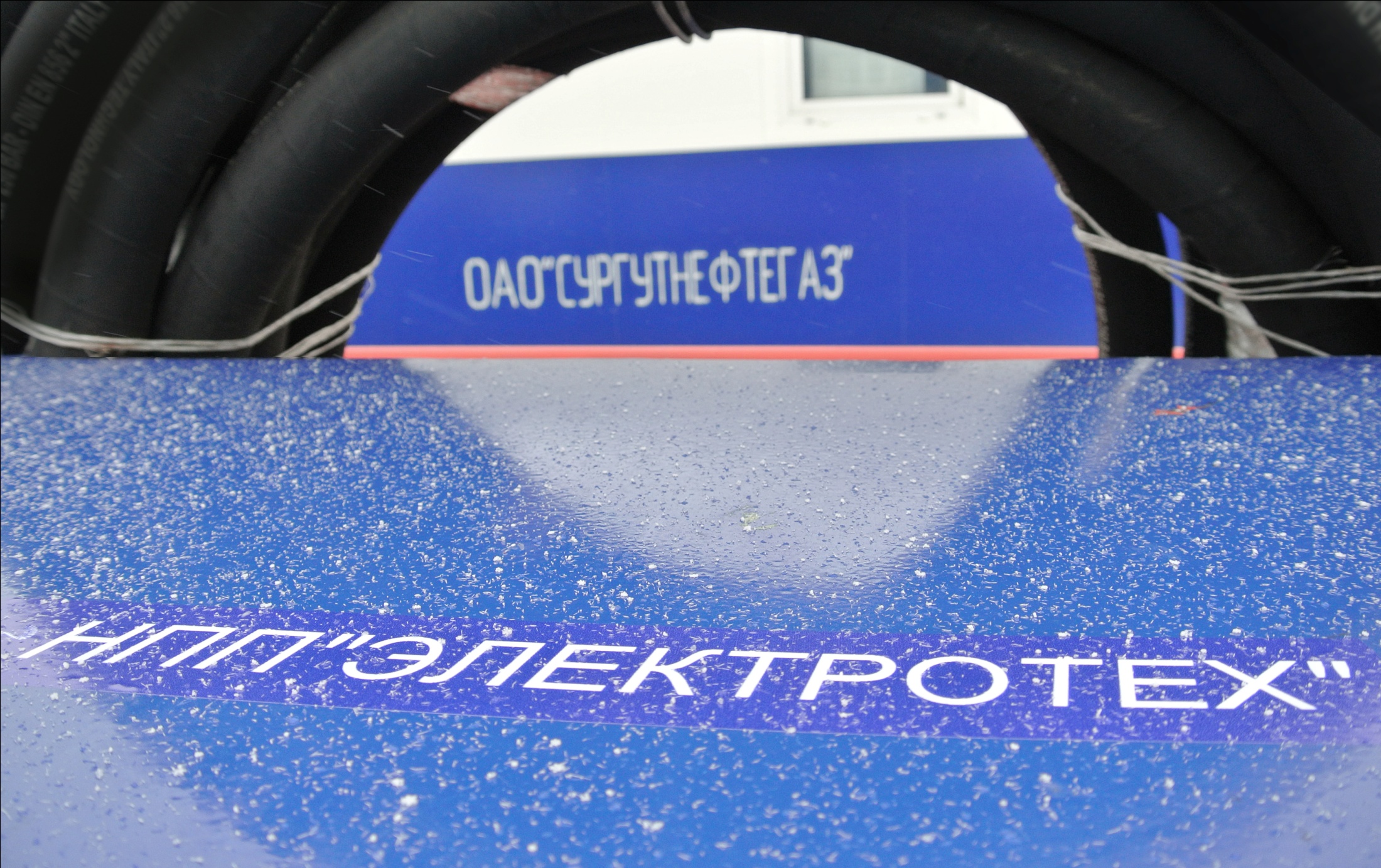 Базовый комплект СКЦС-01
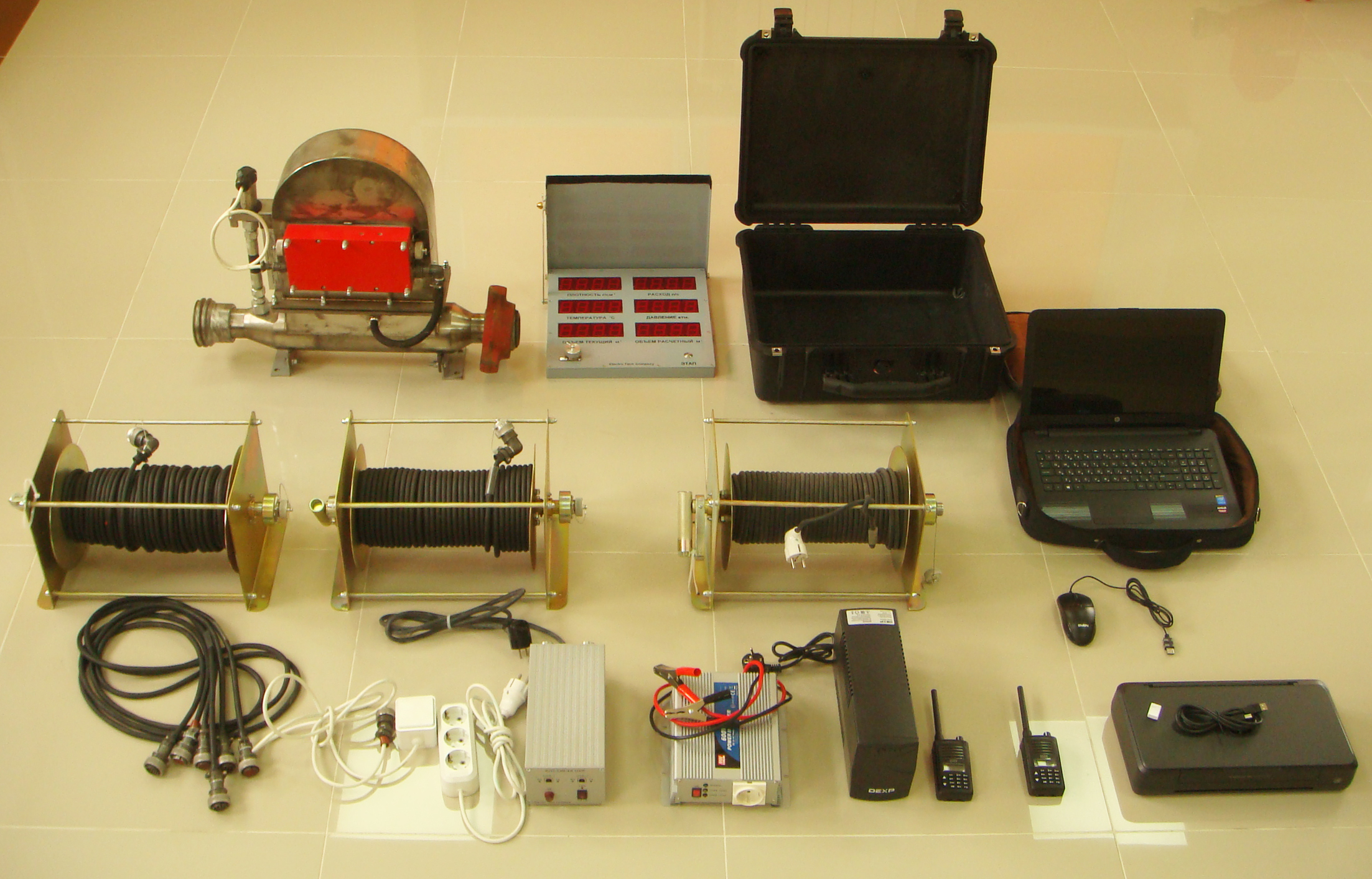 Плотномер вибрационный
Плотность измеряется вибрационным способом.

 Жидкость заполняет две трубы, котрые совершают относительно друг друга вынужденные колебания в резонансном режиме.
Амплитуда менее 0,5 мм.

Резонансная частота зависит от массы заполненных жидкостью труб.
Расходомер электромагнитный
Принцип работы:
измерение  ЭДС,
возникающей при
движении электропроводящей жидкости в магнитном поле.
Расходомер вибрационный(кориолисовый)
Перспективный 
прибор для измерения расхода и плотности протекающей жидкости.

Не зависит от электропроводности потока.

Прямотрубный,
вибрационный.
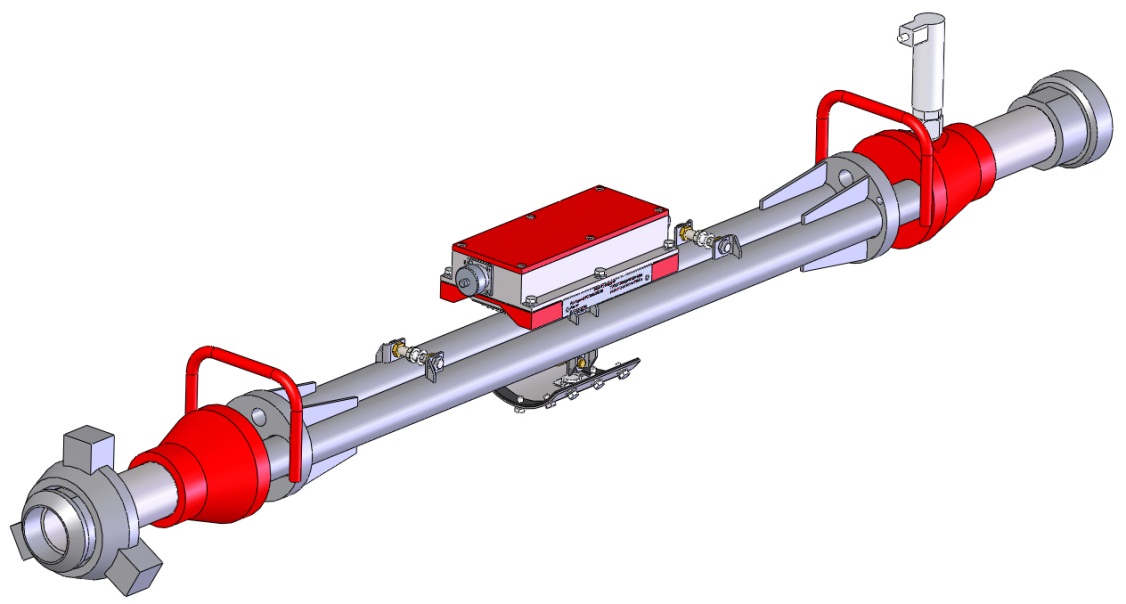 Конструкция кориолисова расходомера:
две параллельные трубы,
совершающие относительные поперечные колебания в горизонтальной плоскости.
Амплитуда менее 0,5 мм.


Термоящик стабилизирует условия работы прибора.
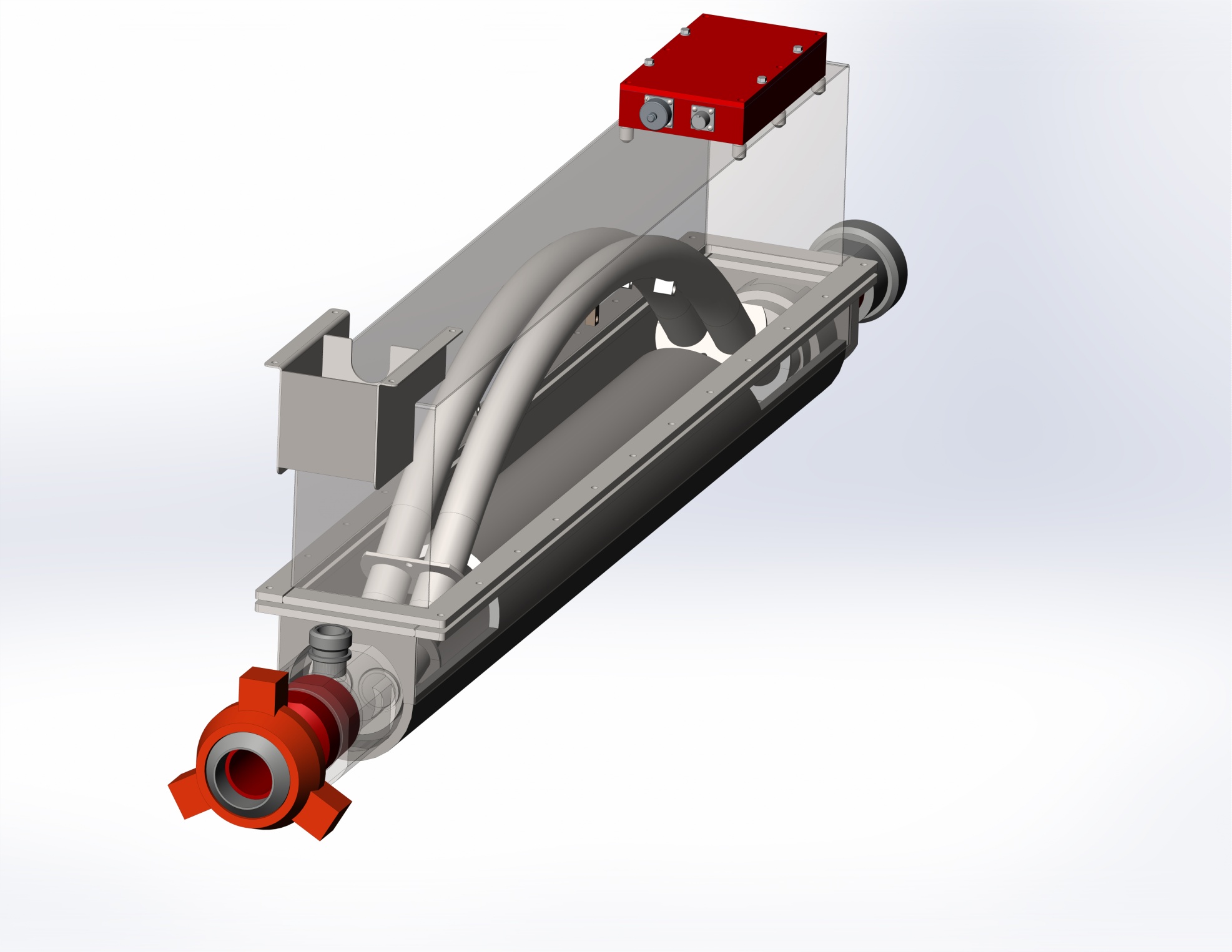 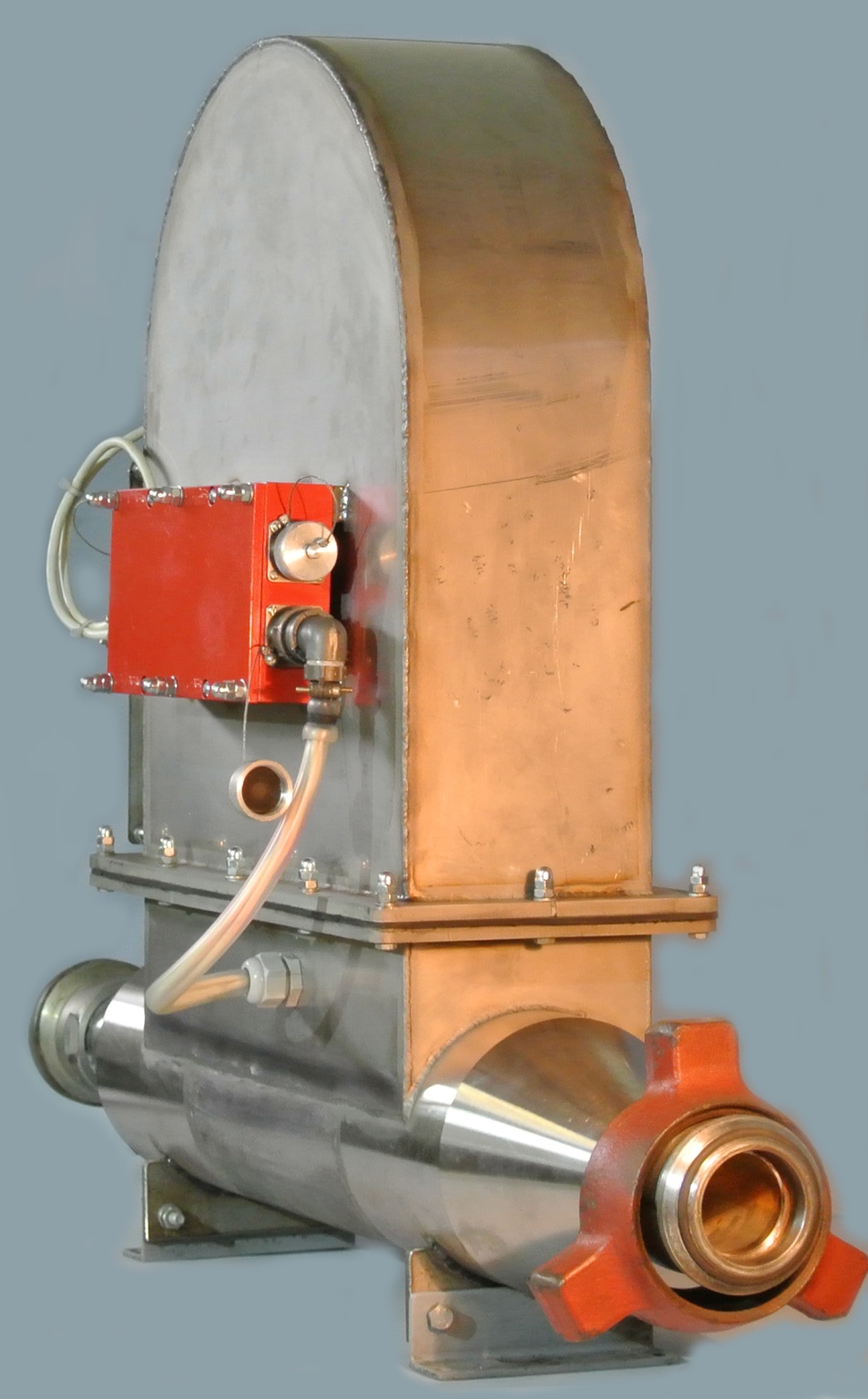 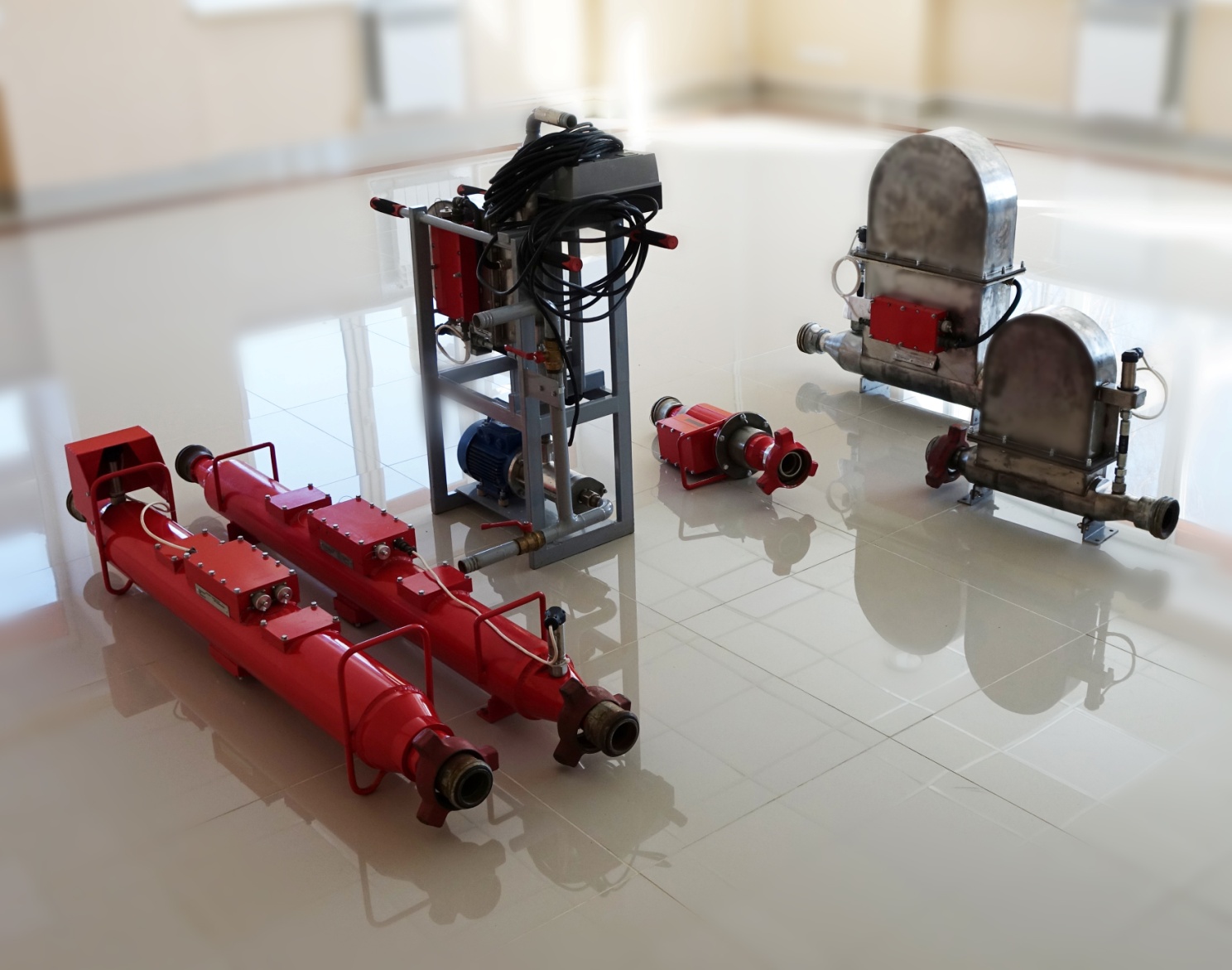 Принцип работы:

В трубе возбуждаются резонансные поперечные колебания.

При движении жидкости по трубе происходит нарушение симметрии колебаний относительно середины трубы.

Датчики смещений на боковых участках фиксируют возникающую разность фаз.

Чем выше скорость жидкости, тем больше разность фаз.
Преимущества прямотрубного кориолисова расходомера
Прямые трубы обеспечивают высокую стойкость к абразивному воздействия потока прокачиваемой жидкости. Это гарантирует надёжность  и  безопасность  эксплуатации в линиях высокого давления.

Амплитуда колебания составляет доли миллиметра. Поток проходит прибор практически без возмущений.

Одновременное измерение расхода и плотности вне зависимости от электропроводности жидкости.
Прямотрубные измерительные приборы без подвижных элементов внутри потока жидкости.
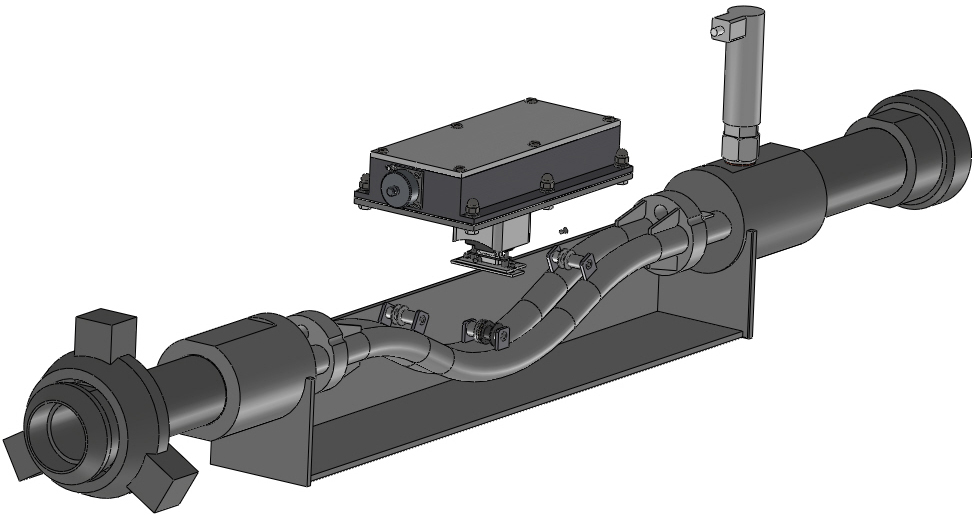 Для повышения чувствительности к изменениям расхода прокачиваемой жидкости НПП «Электротех» разрабатывает кориолисовы расходомеры со слабоизогнутыми трубами.
Внутреннее устройство кориолисова расходомера 
повышенной чувствительности.
Особенности приборов СКЦС-01
Прямоточные,
Работают в нагнетательной линии высокого давления,
Герметичные,
Ударостойкие.
Система СКЦС-01
Электропитание: рабочее напряжение 12 в или 24 в. Предусмотрена  работа от промысловой сети 220 в.
Возможно резервирование питания от нескольких источников напряжения.
Потребляемая мощность всей системы не более 300 Вт.
Предусмотрена защита от кратковременных провалов напряжения питания системы с помощью резервного аккумулятора небольшой ёмкости (например, при запуске двигателя автомобиля).
Габариты
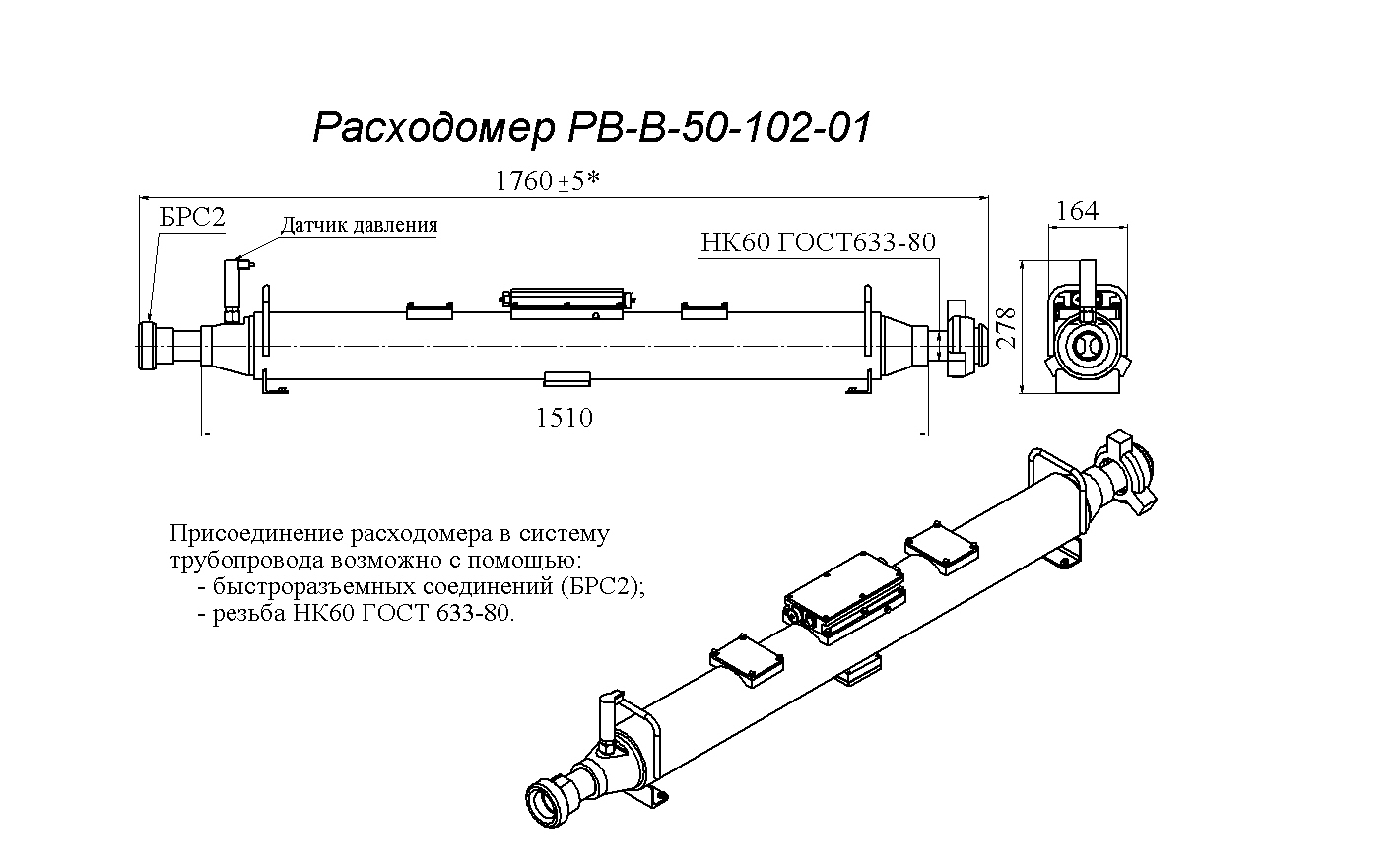 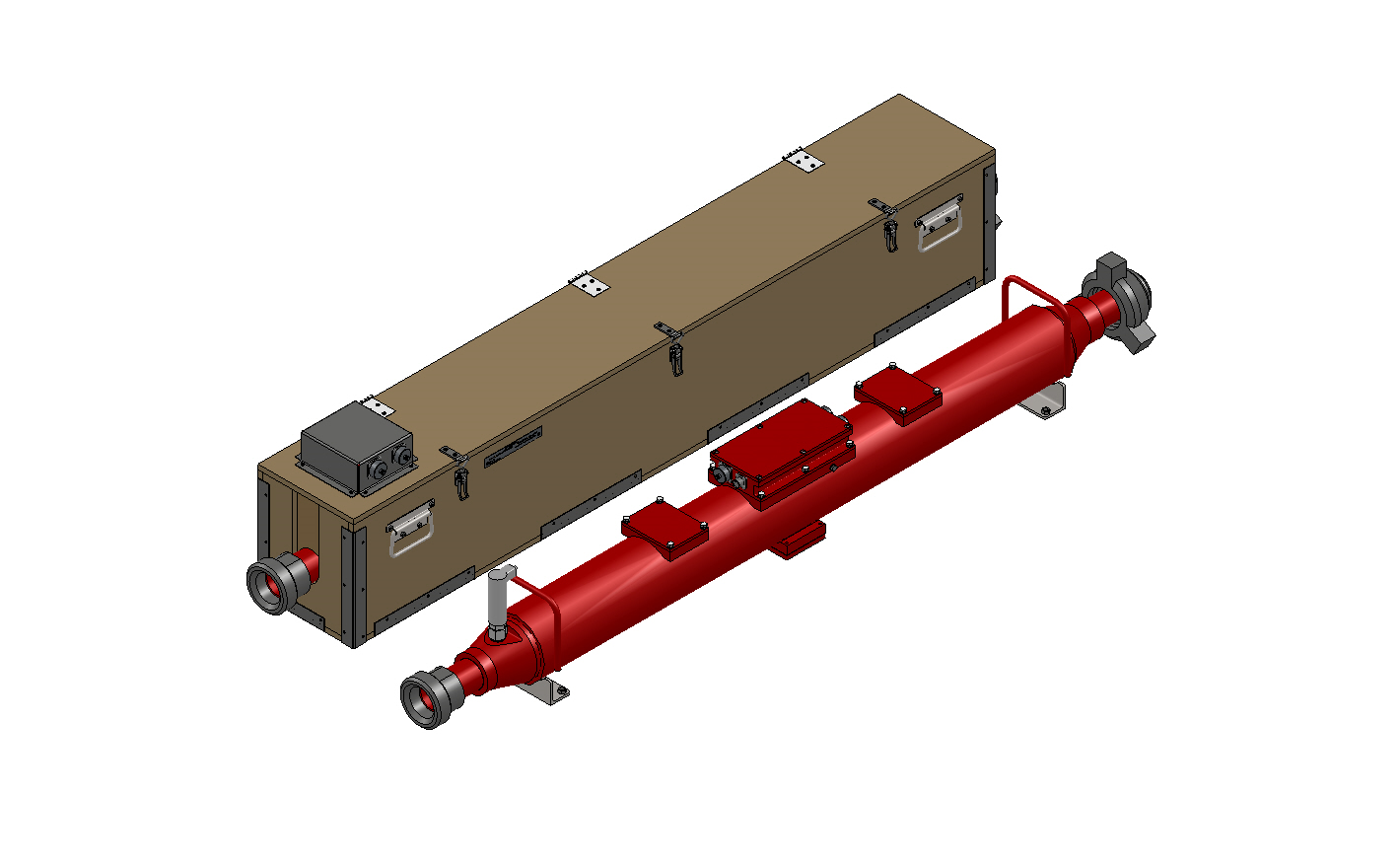 Расходомер РВ-В-50-102-01 в термоящике
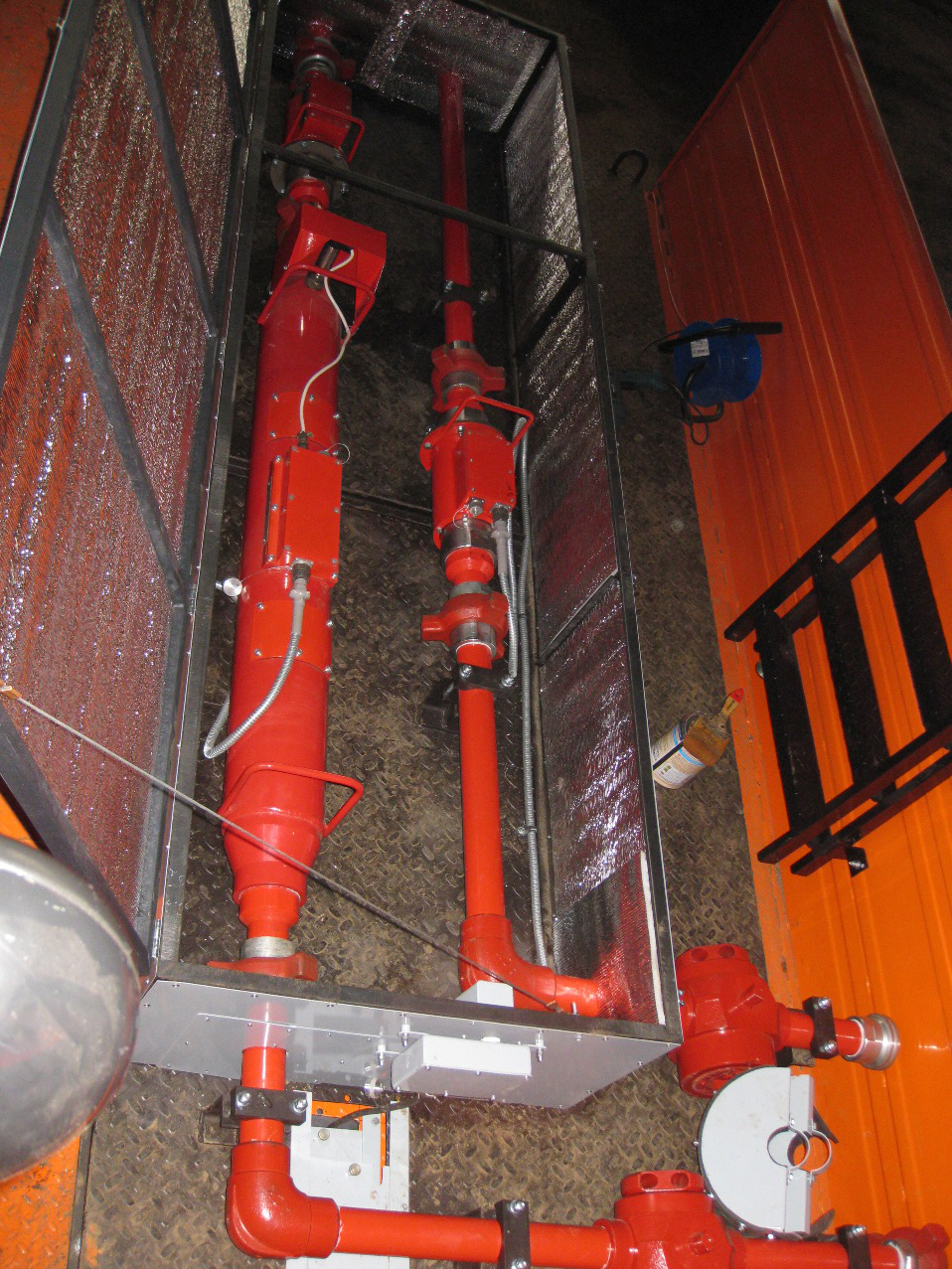 Установка наавтомобиле
Монтаж комплекта СКЦС-01
на автомобиле НЕФАЗ
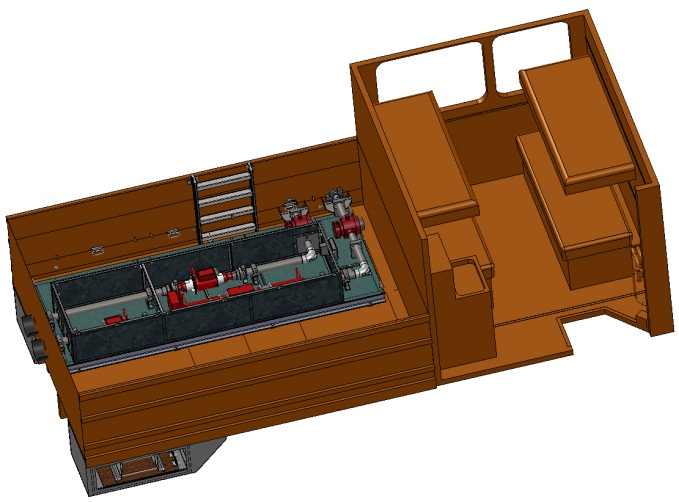 Компоновка  в кузове
Мобильный комплект СКЦС-01 на автомобиле УАЗ-3909
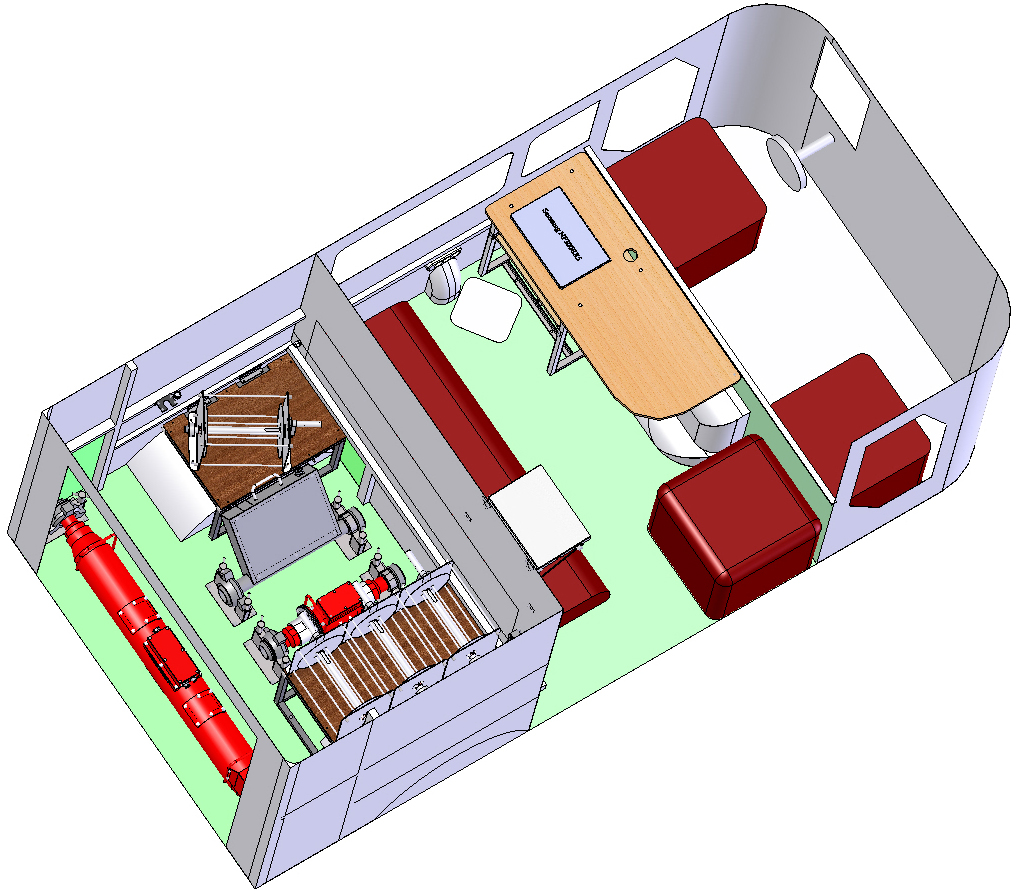 Мобильный комплект оборудования предназначен для оперативных работ по контролю технологии цементирования скважин.


Кабельные смотки позволяют распологать рабочее место оператора на расстонии до 50 м
от места подбивки измерительных труб в линию.
Выносное оборудование во время
транспортировки фиксируется 
в грузовом отсеке.
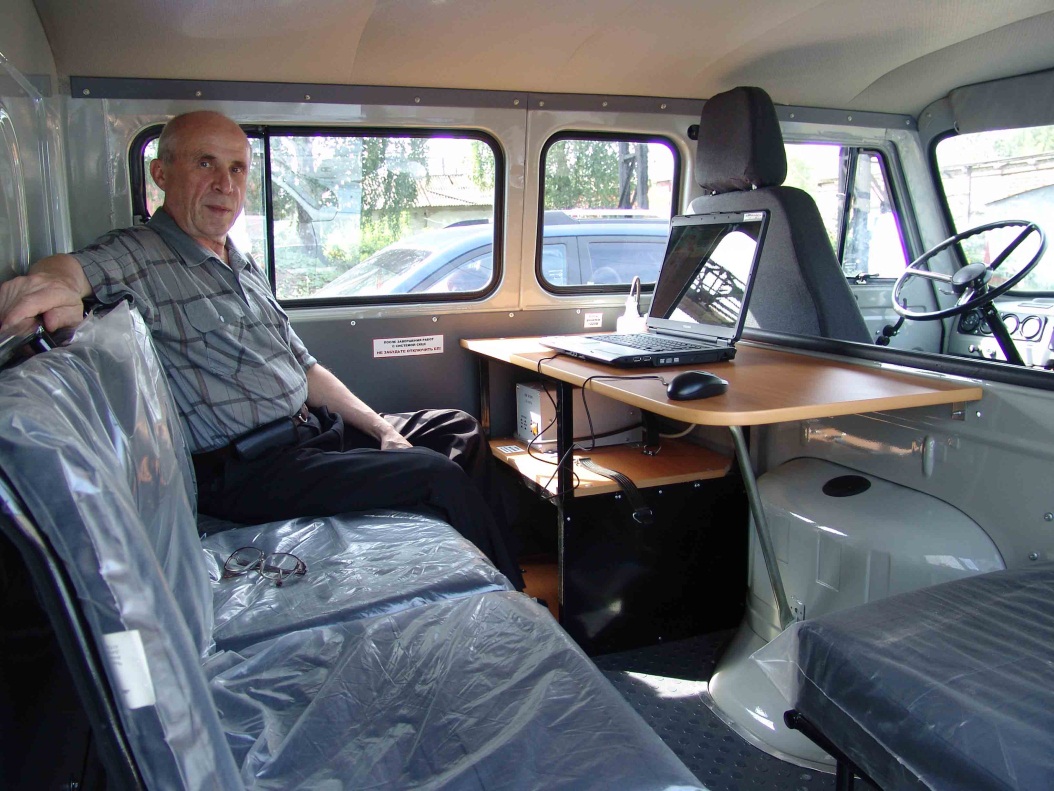 Отсек оператора
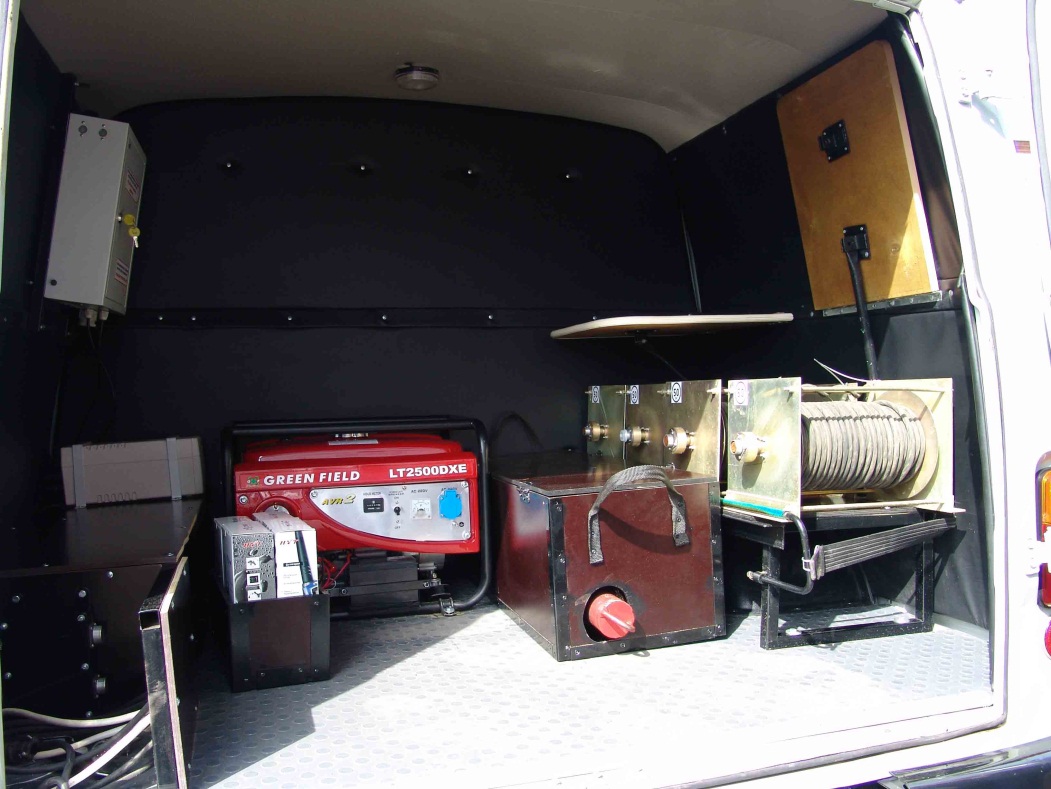 Грузовой отсек
Возможность работы измерительных приборов автономно с выносным блоком измерений (БВИ).
Автоматизированная система подготовки раствора глушения скважин.
НПП «Электротех»
разрабатывает автоматизированные системы управления технологическими процессами.
 
Пример системы:
33 электрозадвижки,
96 входных сигналов,
87 сигналов управления.
Общий вид
установки
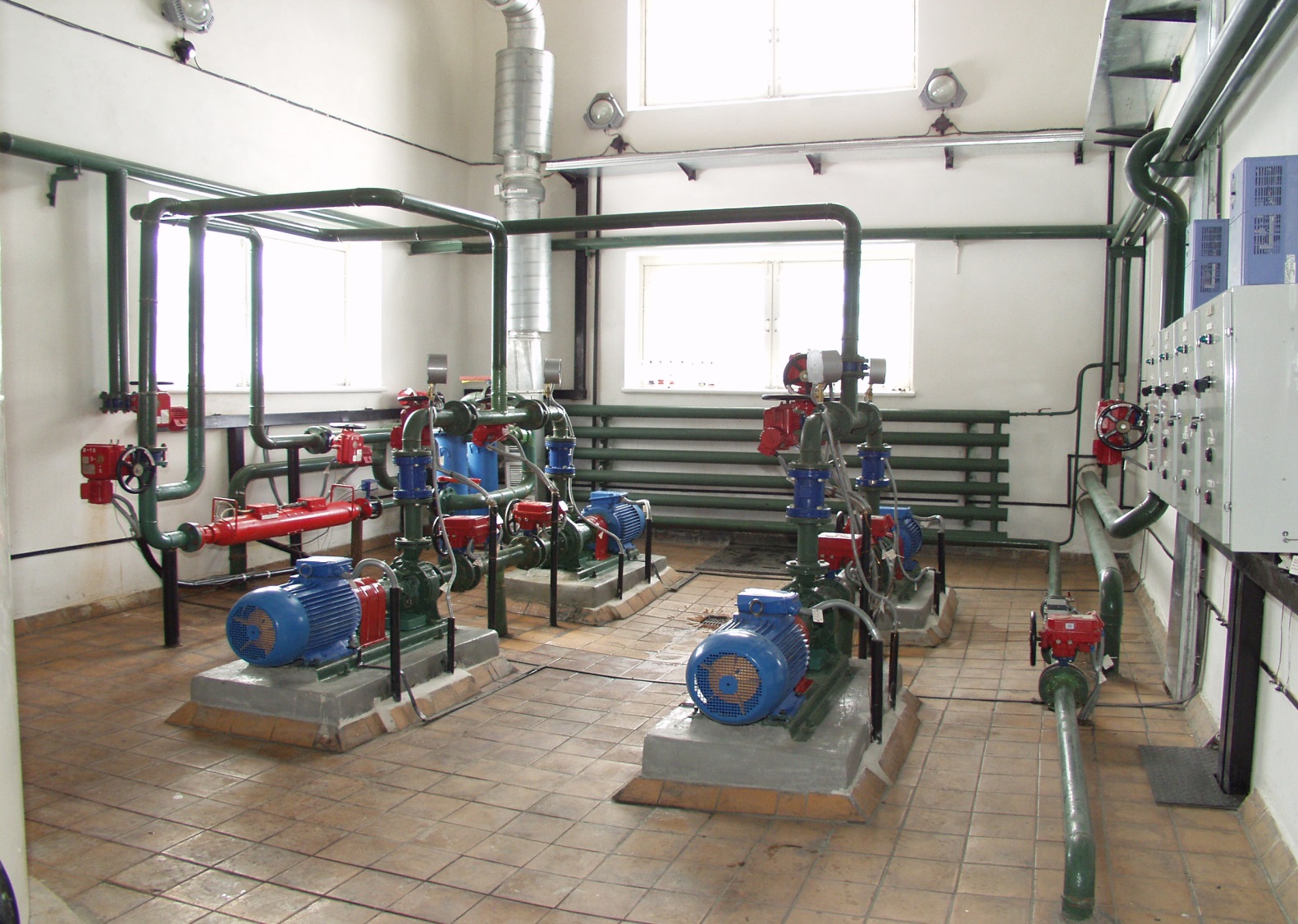 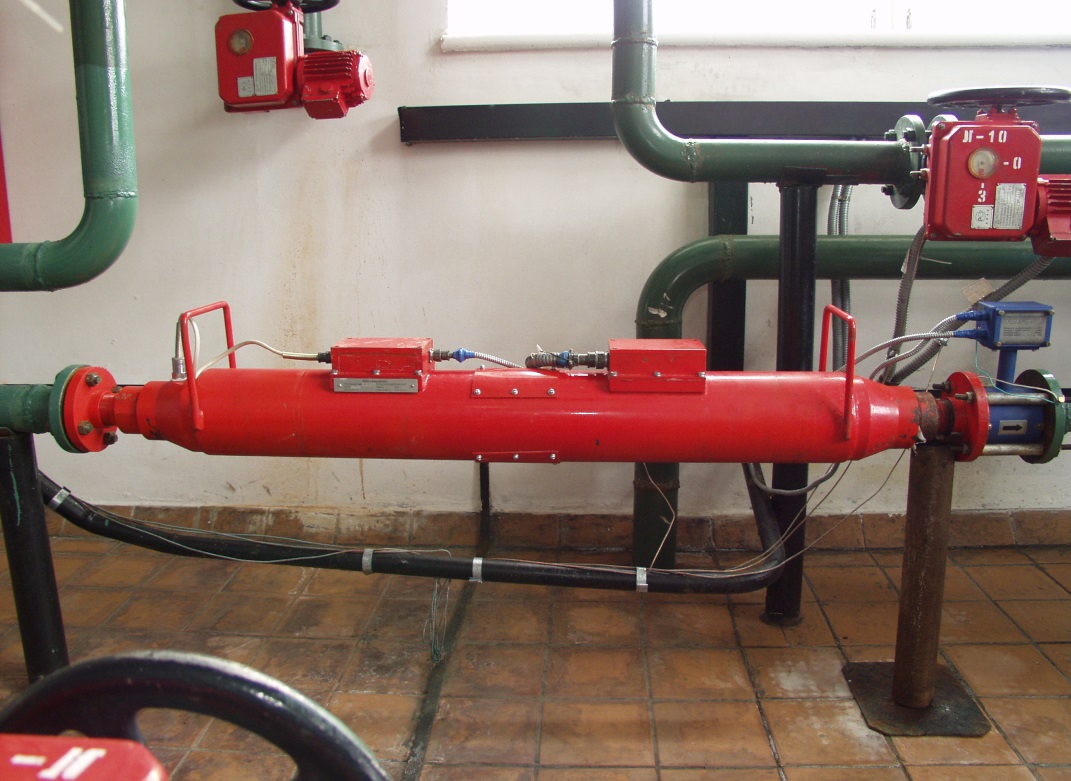 Измерительные проборы
производства НПП «Электротех»
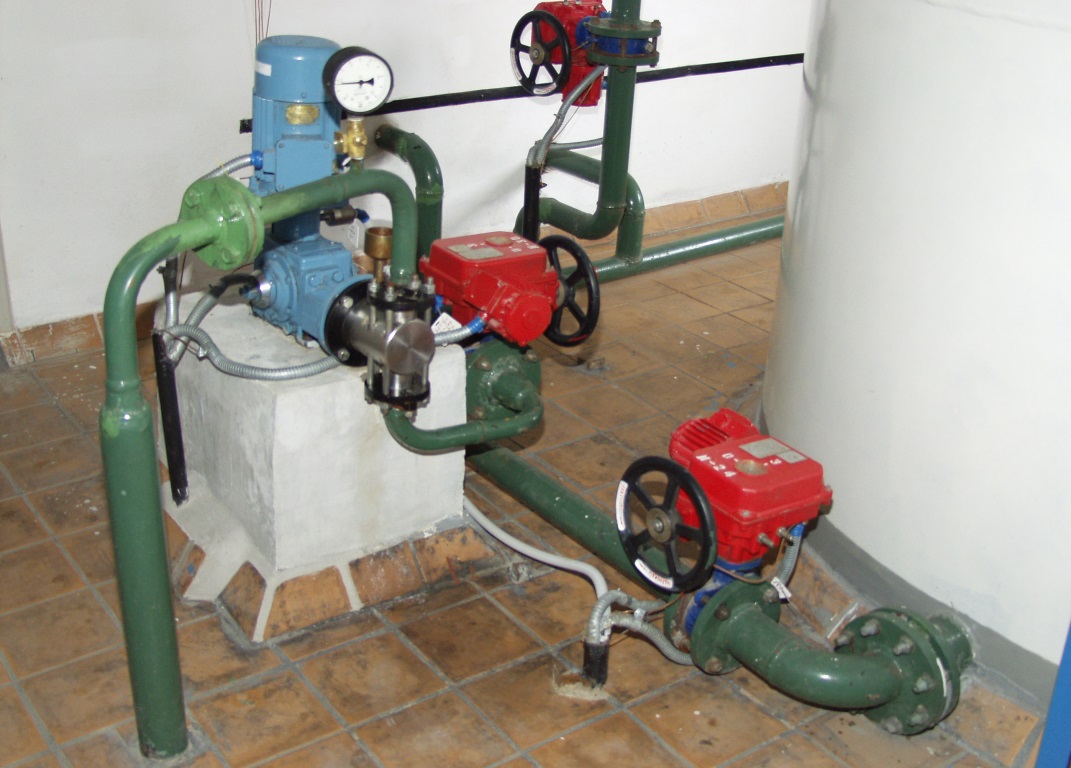 Управляемые электромеханические задвижки
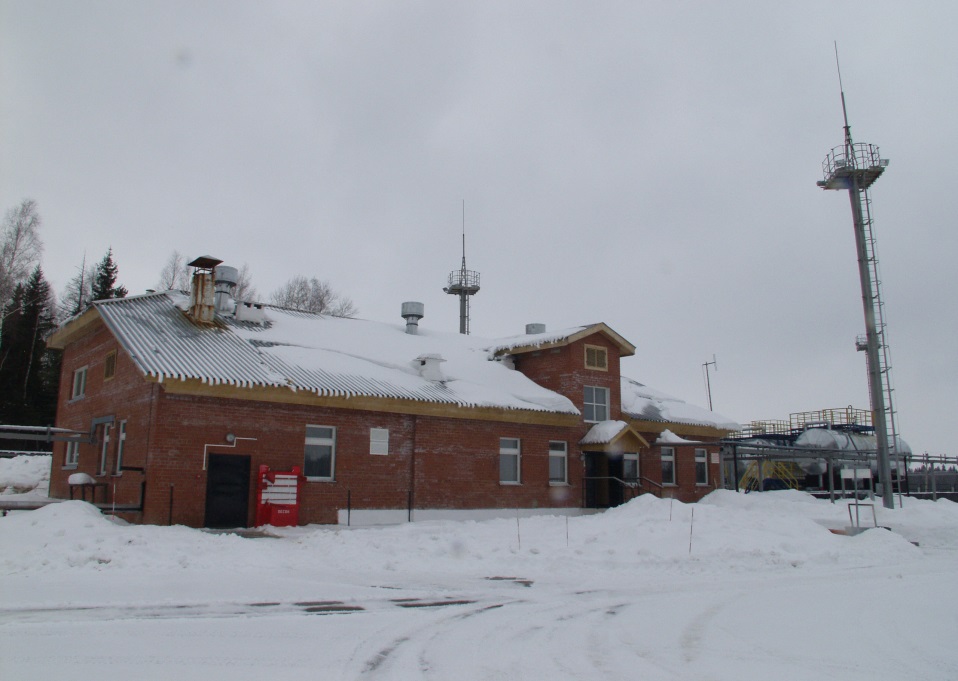 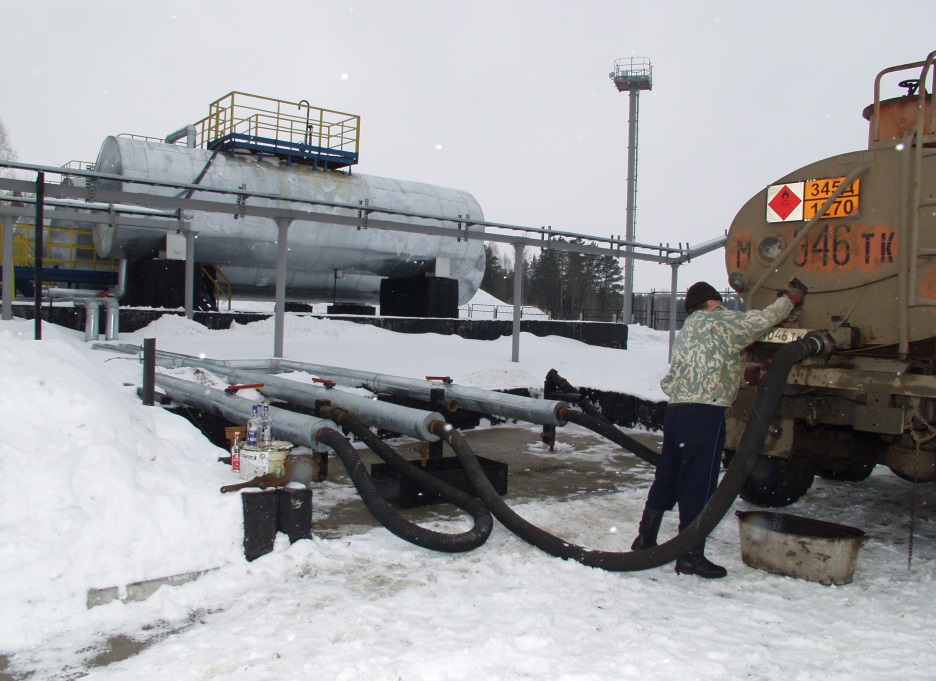 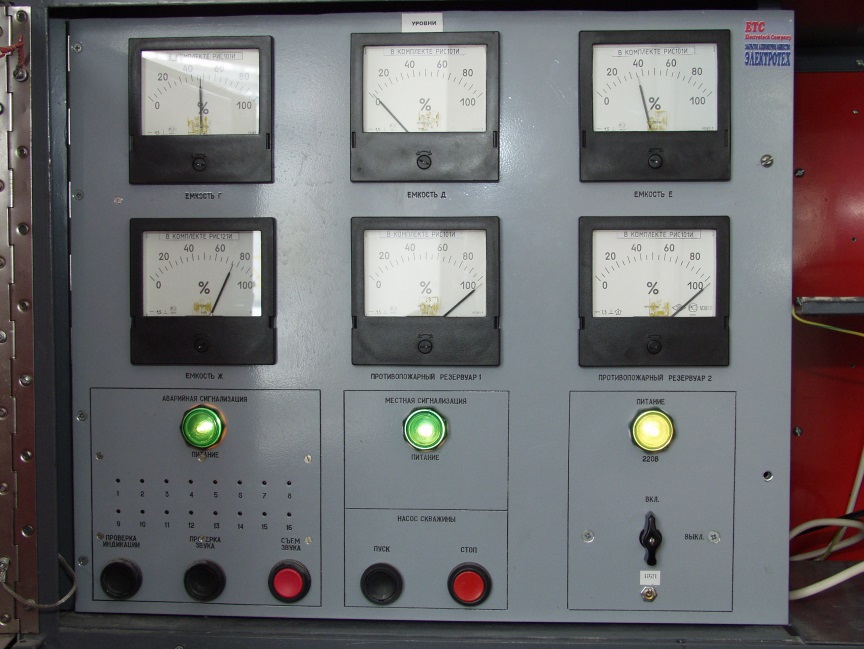 Блок и шкаф управления
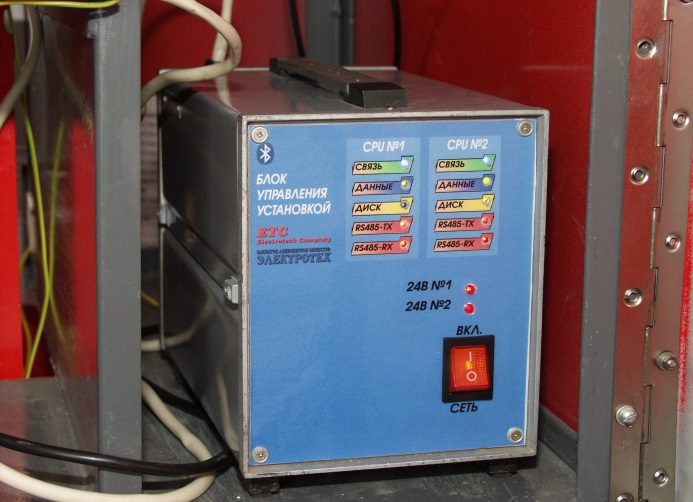 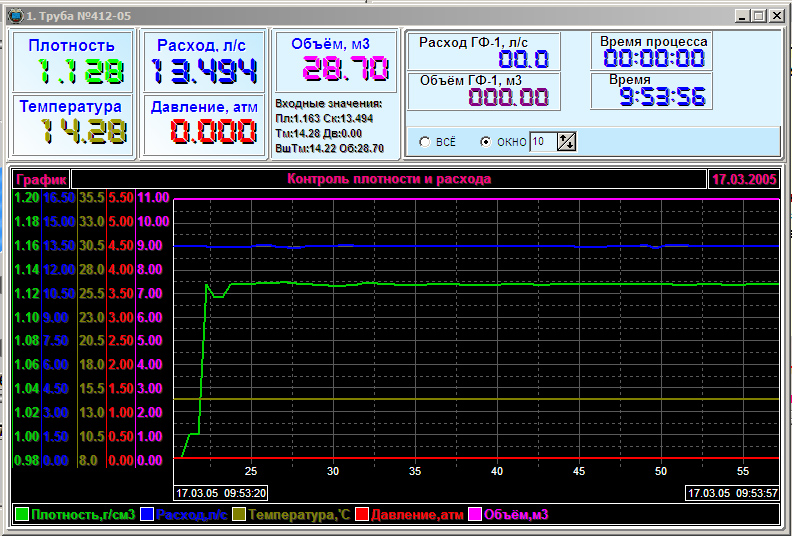 Контроль плотности и расхода на рабочем месте оператора
Производственные технологии
Вертикальный
фрезерный обрабатывающий центр

VM-601D
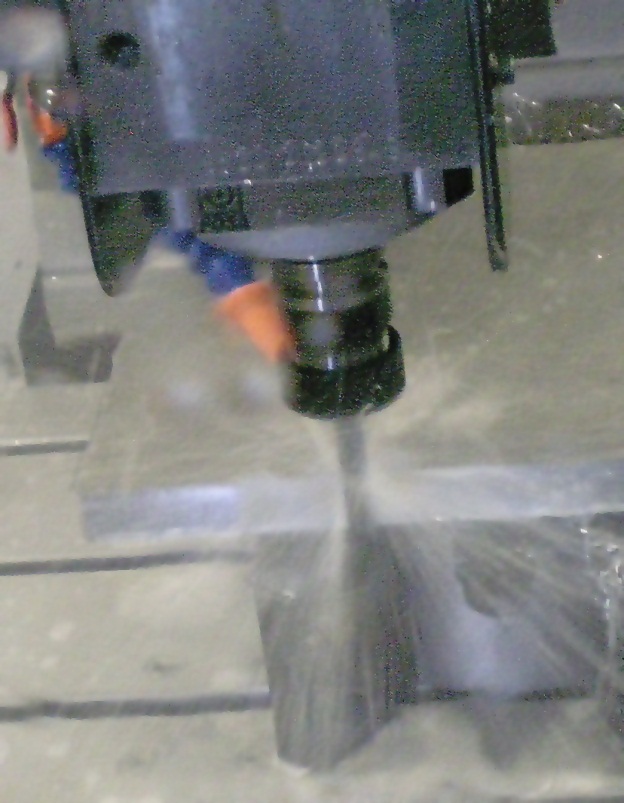 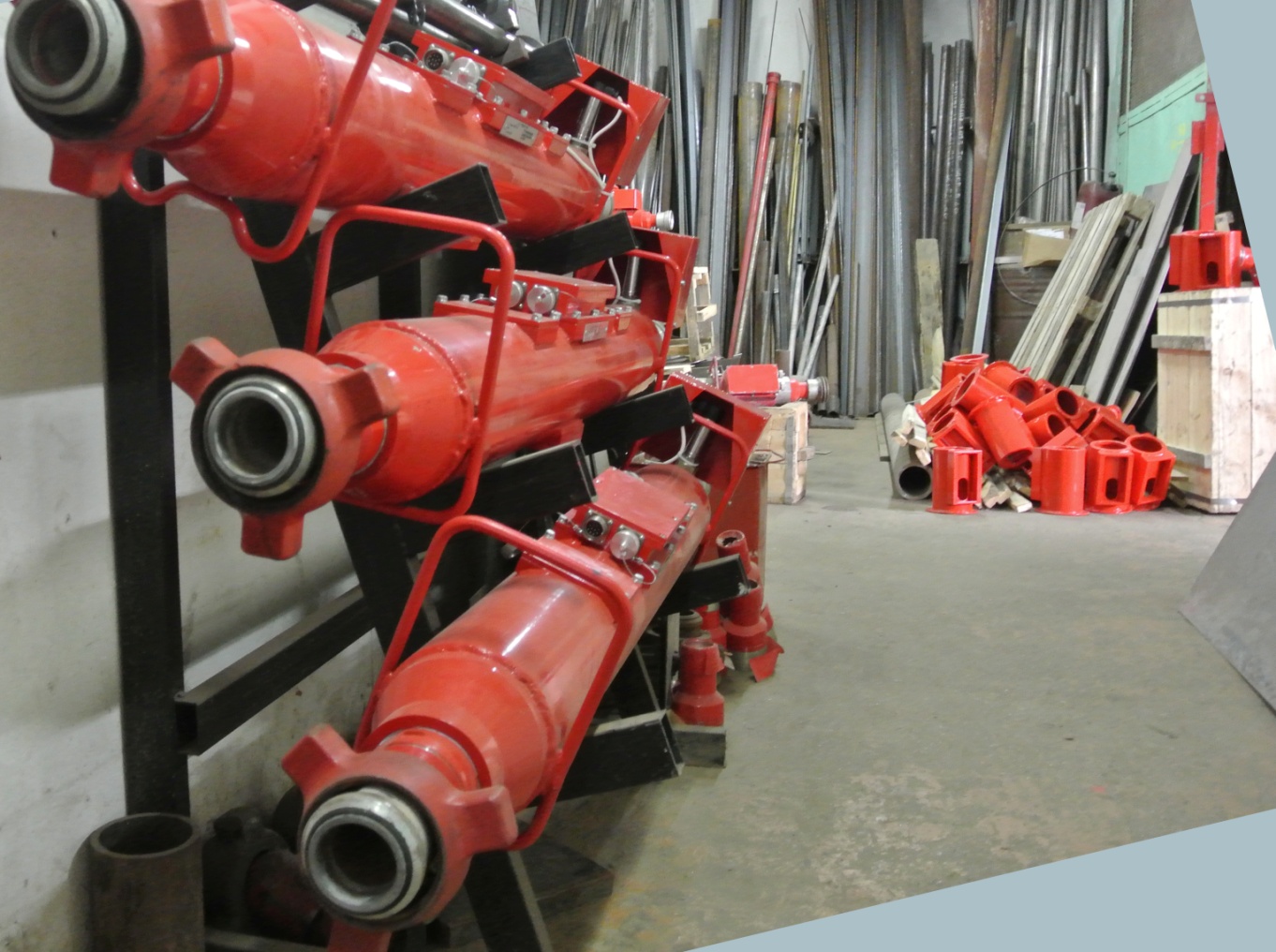 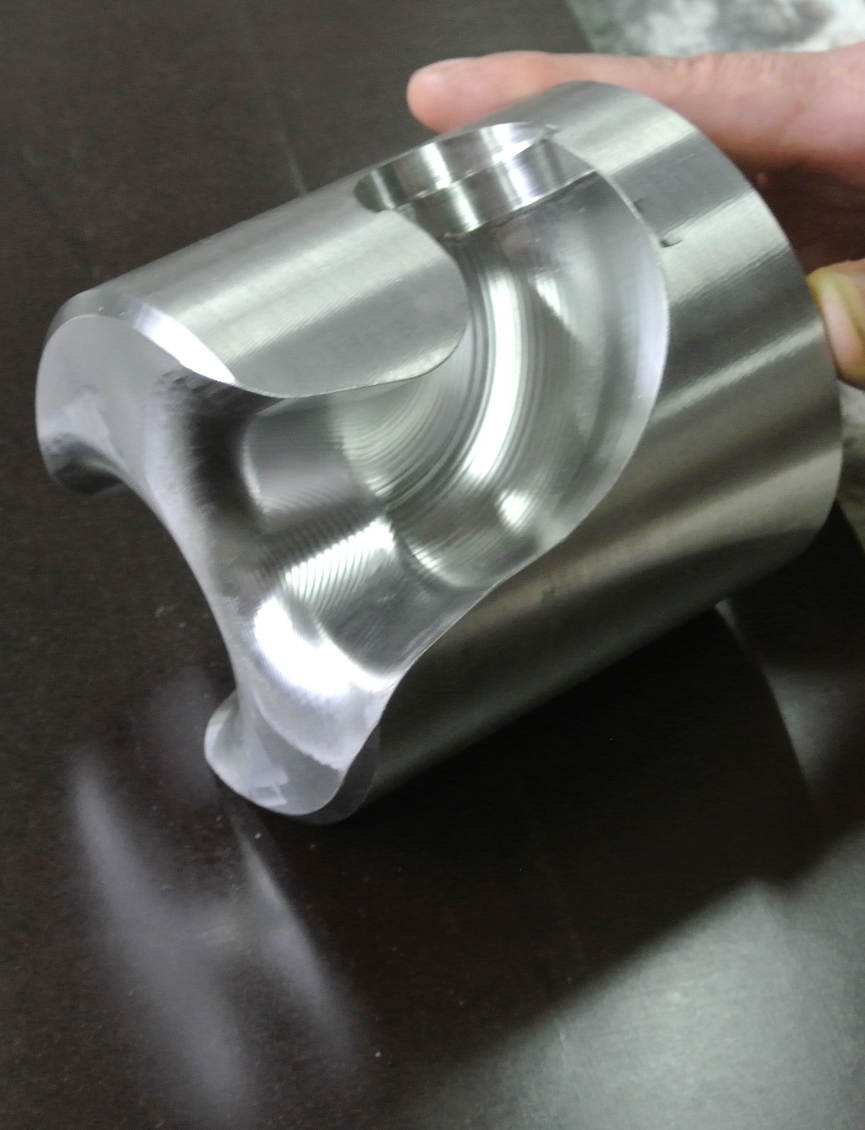 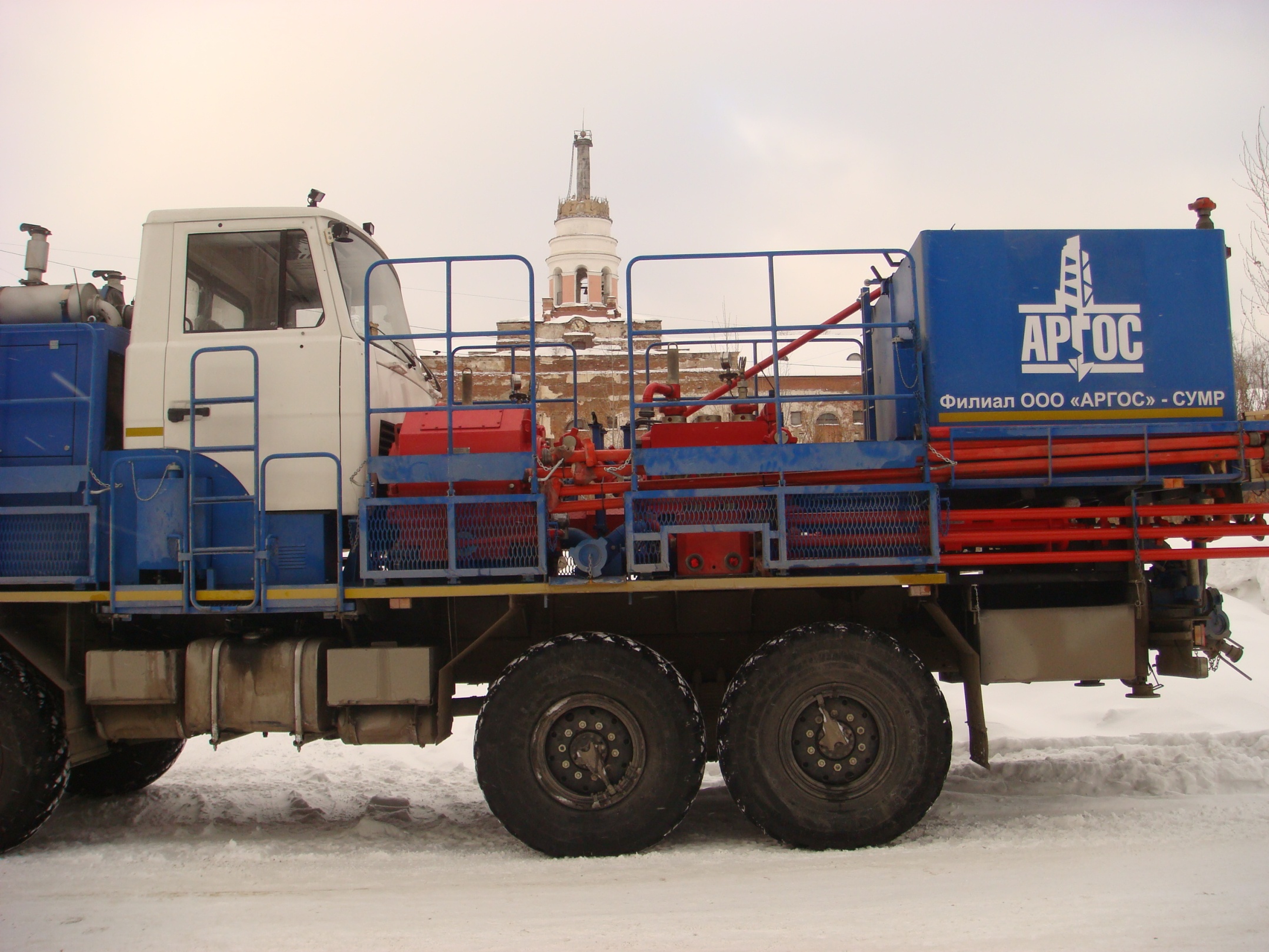 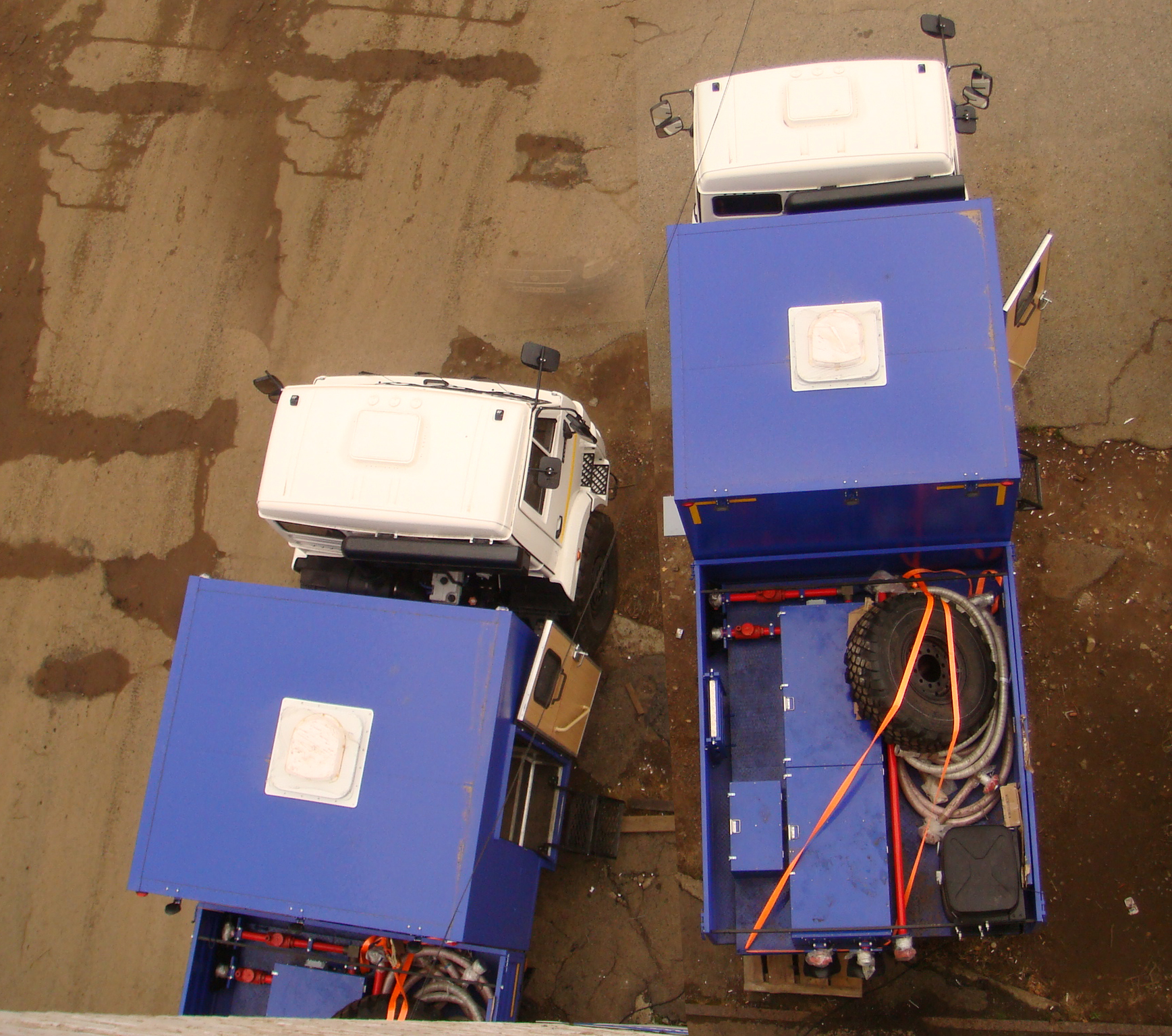 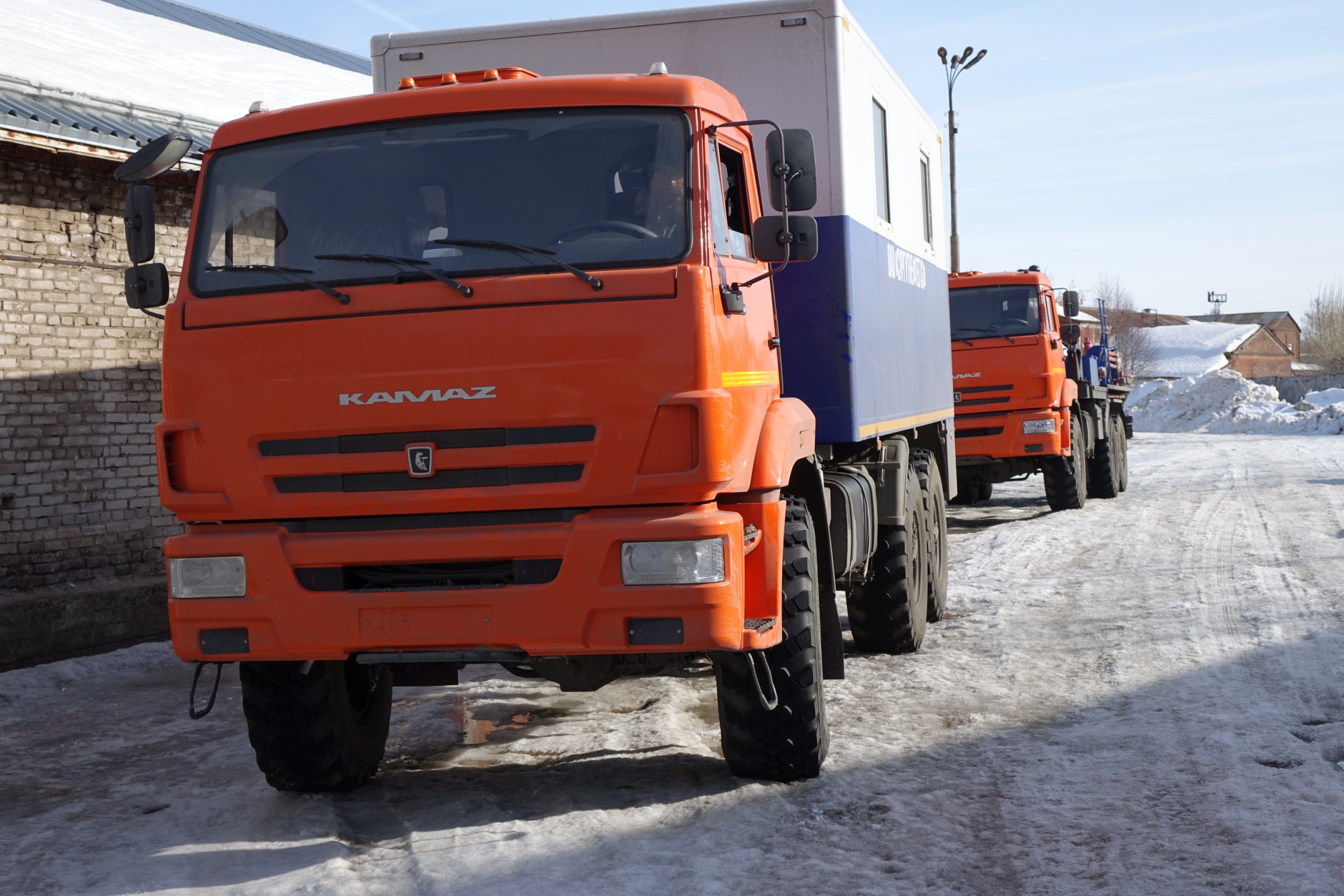 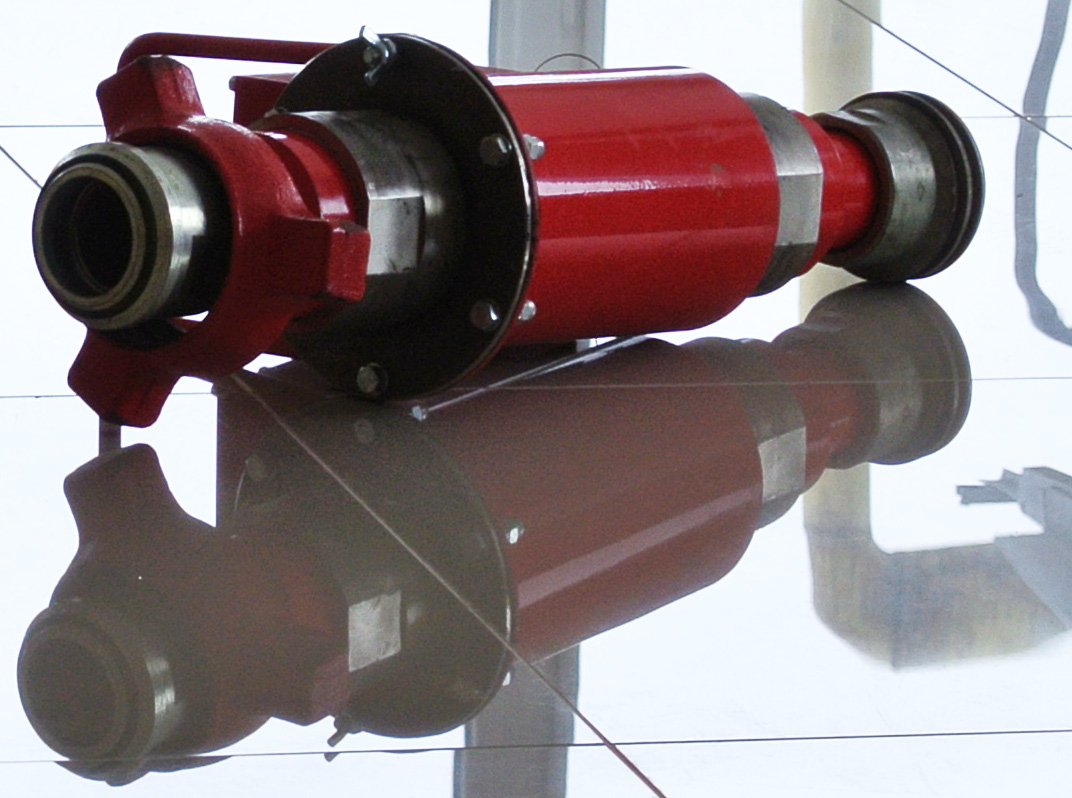 Наши заказчики
ОАО «Сургутнефтегаз»
ОАО «НК «Роснефть»
ОАО «Татнефть»
ГК     «Интегра»
ООО «Газпром бурение»
ГК      «ПетроАльянс»
ТНК - BP
ОАО «Ижнефтемаш»
ОАО «Газпром нефть»
ООО «Стромнефтемаш»
ОАО «Первомайский ХимМаш»
ЗАО «Сибирская Сервисная Компания»
Руководство компании
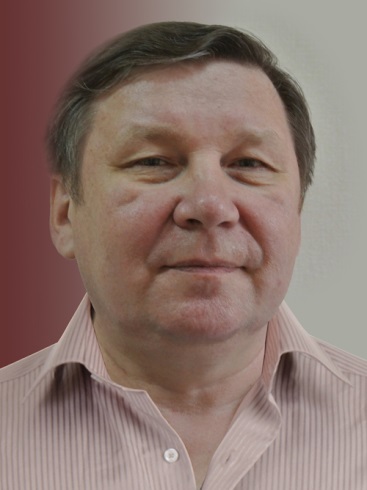 Генеральный директор
ООО НПП «Электротех»
Сизов
Николай Васильевич
Контакты
Общество с ограниченной ответственностью Научно-производственное предприятие «Электротех»
тел.     +7(34-12)230-350
сайт    http://eteh.su
426006, Удмуртская Республика, г. Ижевск, проезд им. Дерябина,2/32
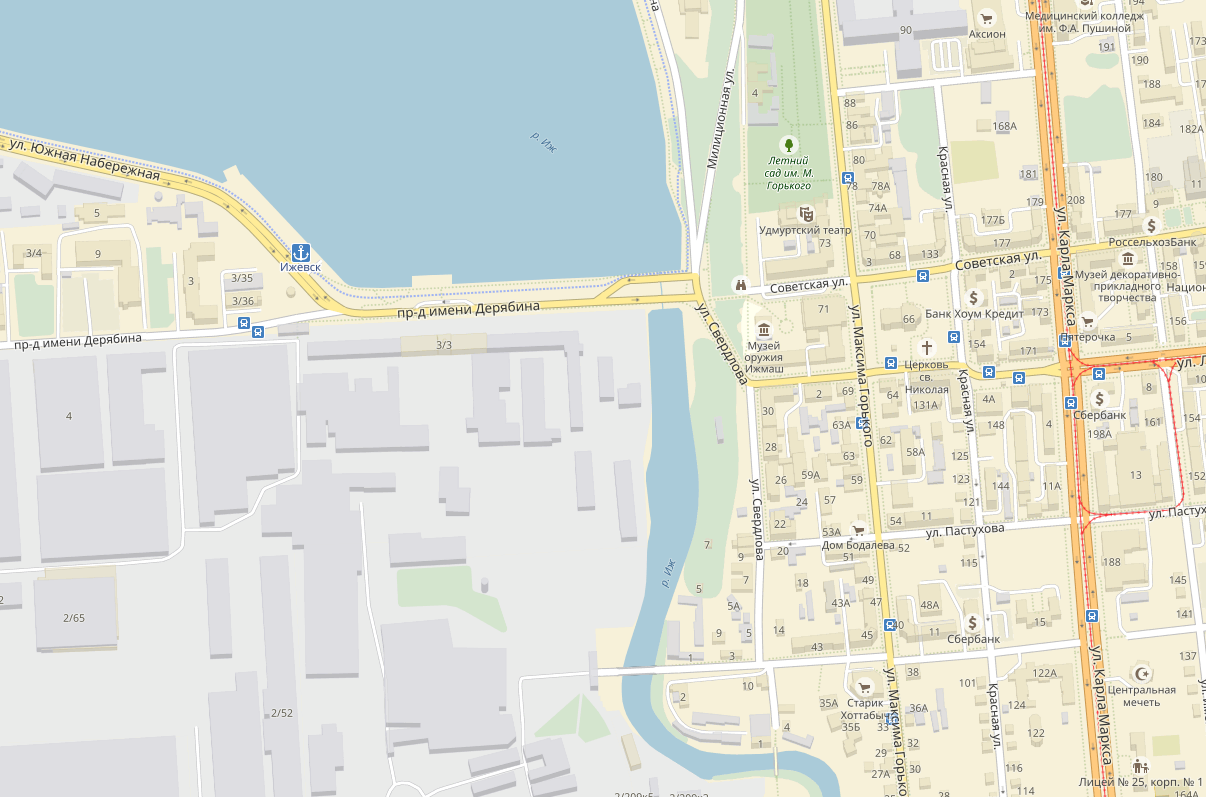 Схема проезда